Percentages
Percentages
May 2017
1H Q5
May 2018
1H Q11
May 2017
1H Q10*
May 2018
1H Q12*
June 2017
2H Q4*
June 2018
2H Q6
Practice
1H Q2*
SAM
1H Q3*
June 2017
2H Q12
June 2018
3H Q15
Practice
1H Q3
SAM
1H Q15
June 2017
3H Q1
Nov 2018
1H Q1
Practice
2H Q5
SAM
3H Q4
Nov 2018
1H Q4
Nov 2017
2H Q7
Practice
3H Q5
Nov 2017
2H Q11*
Nov 2018
2H Q7
Nov 2017
3H Q7
Nov 2018
2H Q11
Best Buys
*Exponential models
Compound/ Repeated Change
SAM 1H Q3
Percentages
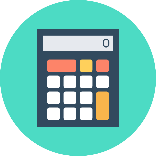 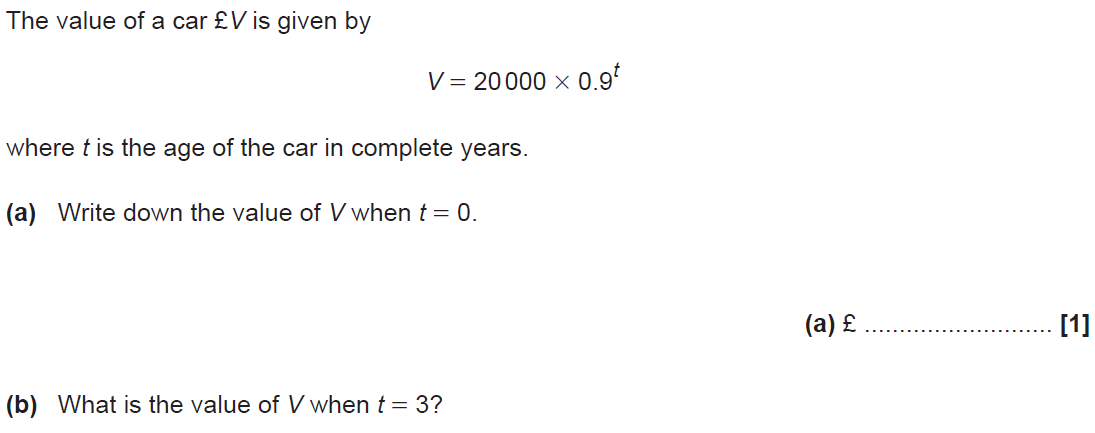 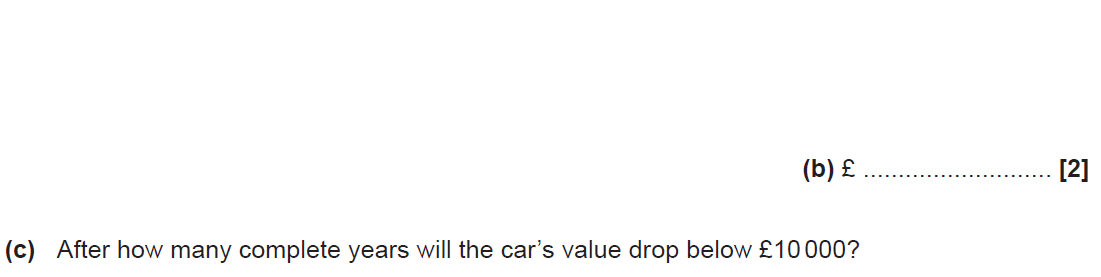 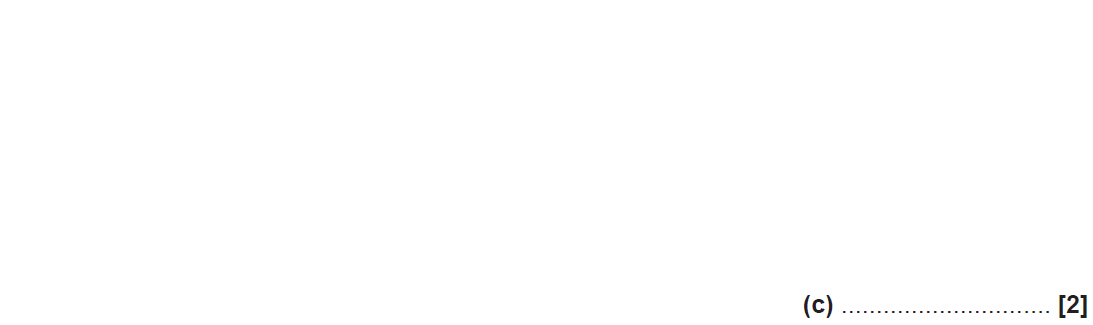 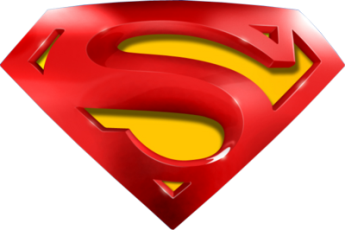 SAM 1H Q3
Percentages
A
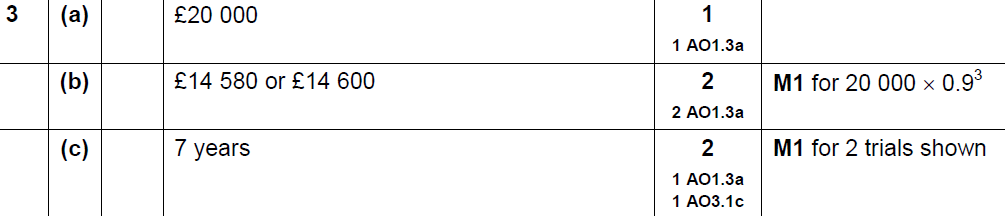 B
C
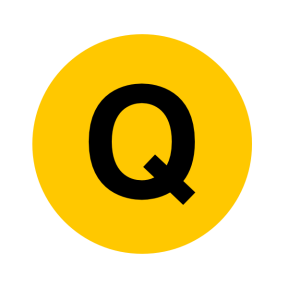 SAM 1H Q15
Percentages
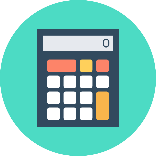 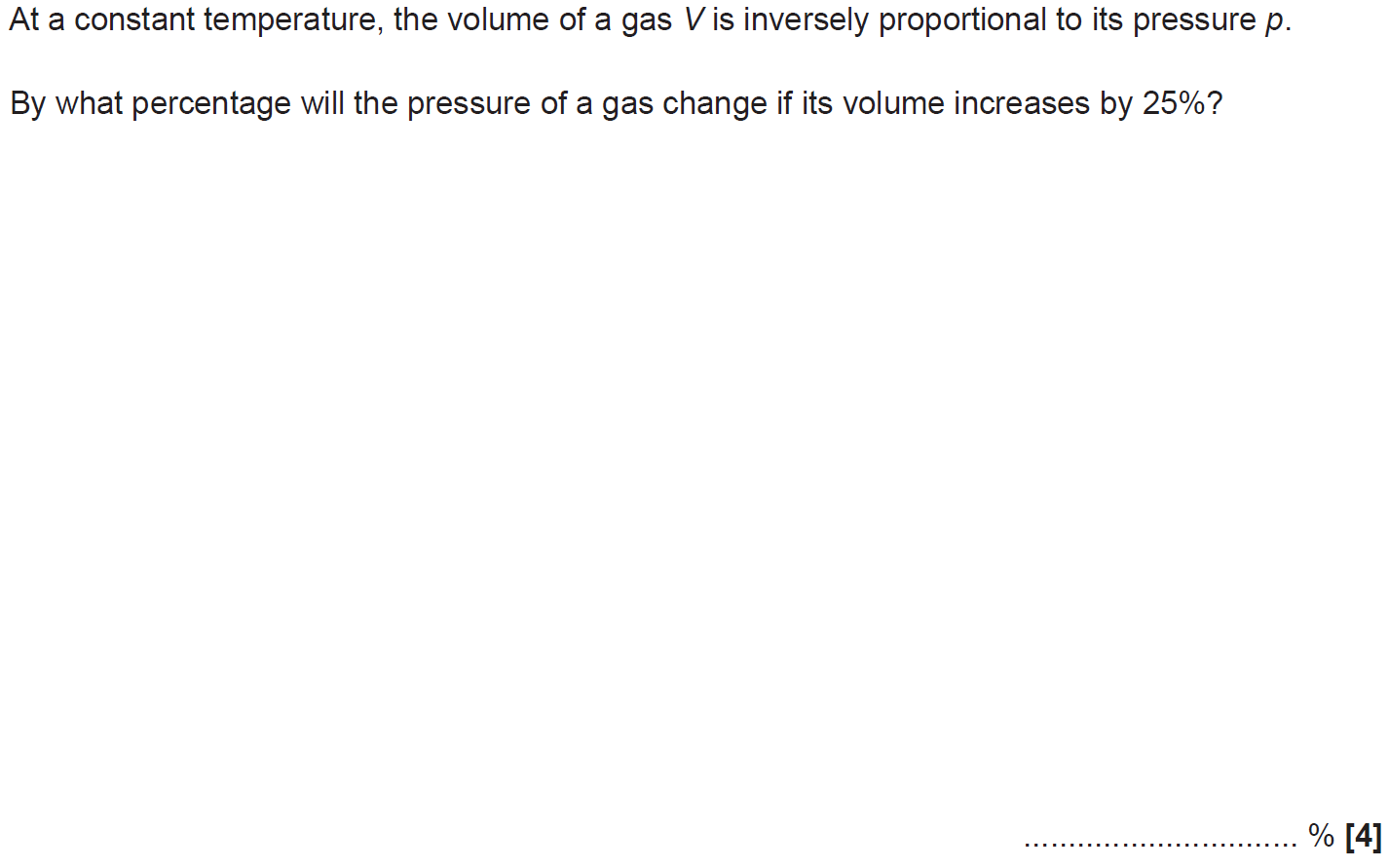 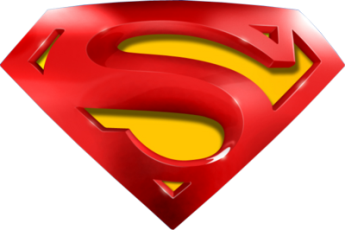 SAM 1H Q15
Percentages
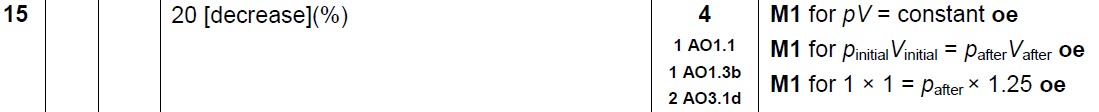 A
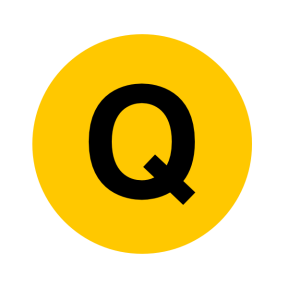 SAM 3H Q4
Percentages
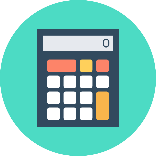 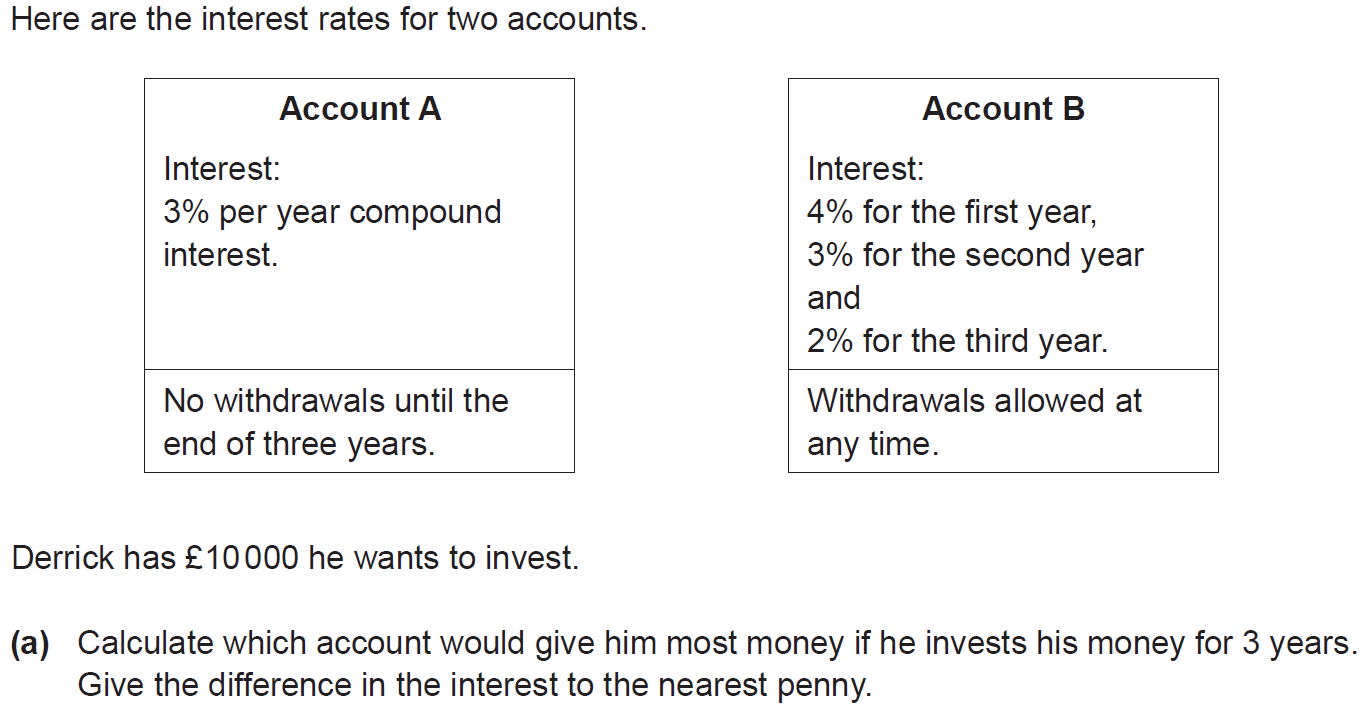 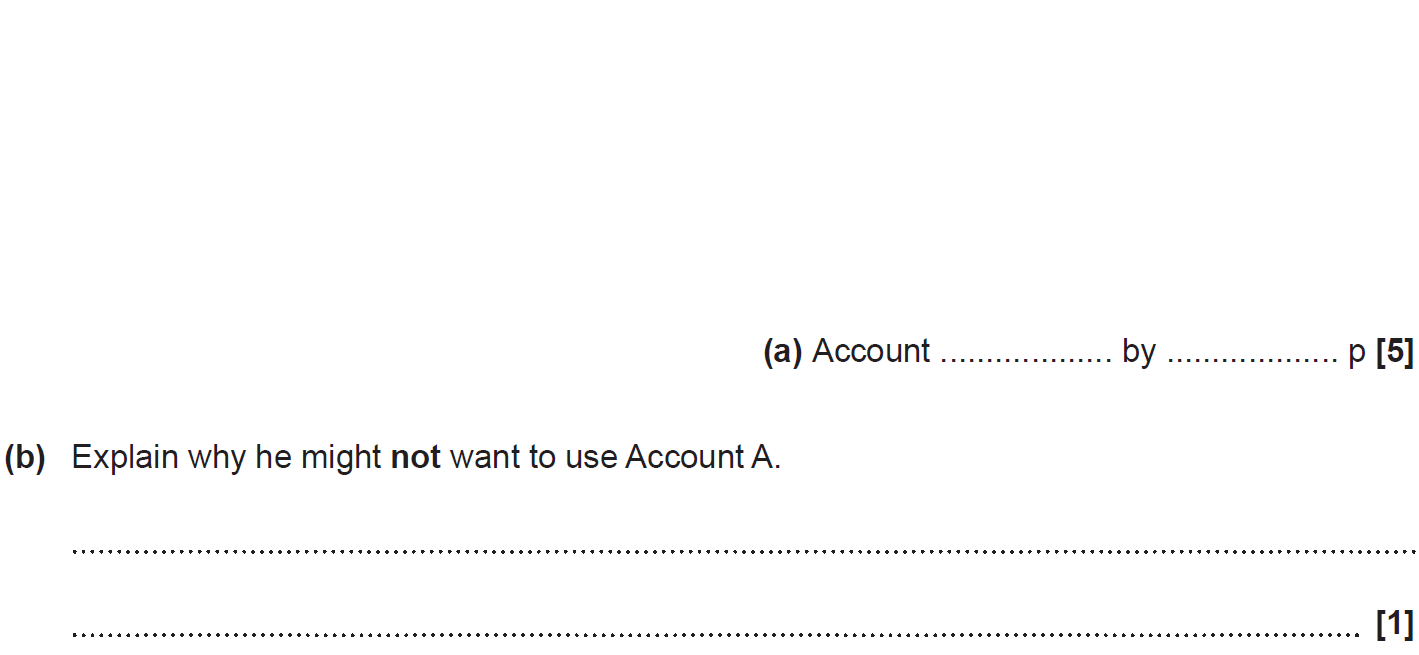 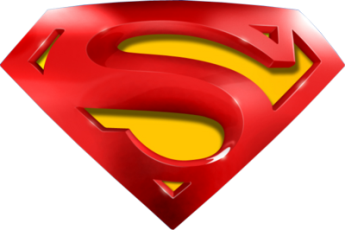 SAM 3H Q4
Percentages
A
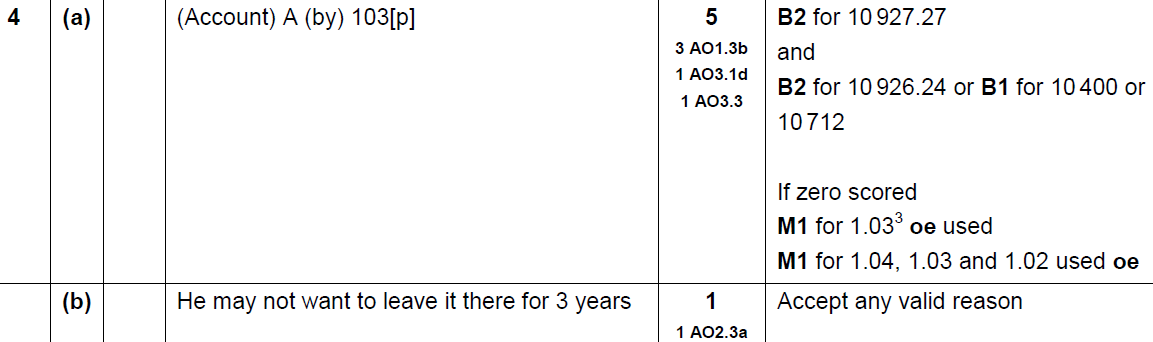 B
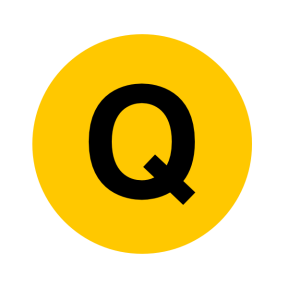 Practice 1H Q2
Percentages
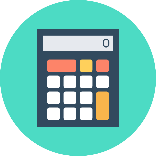 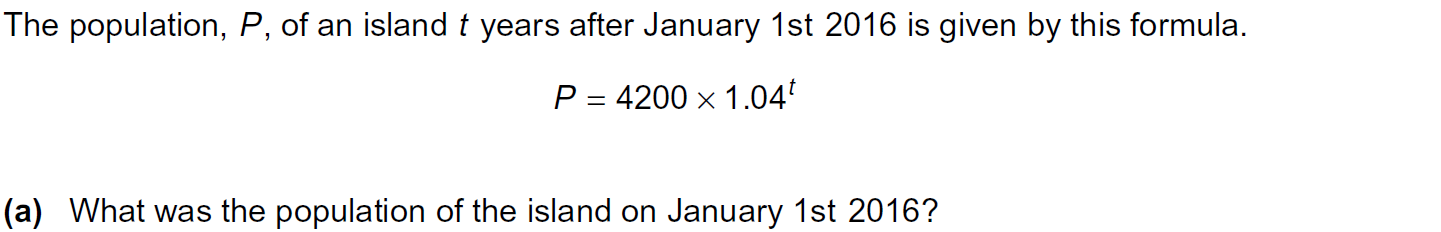 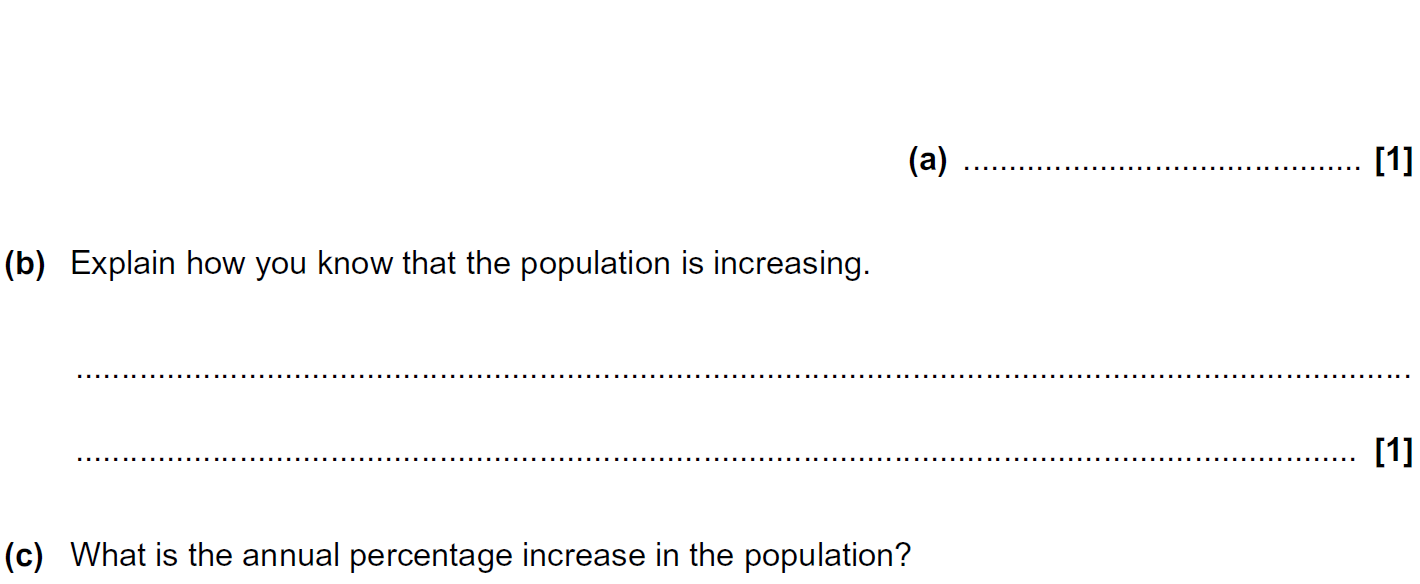 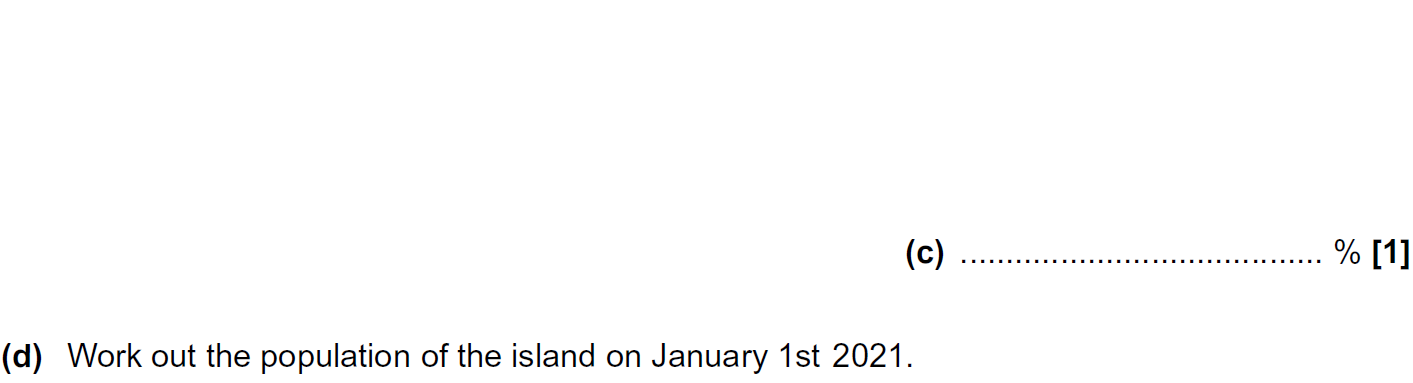 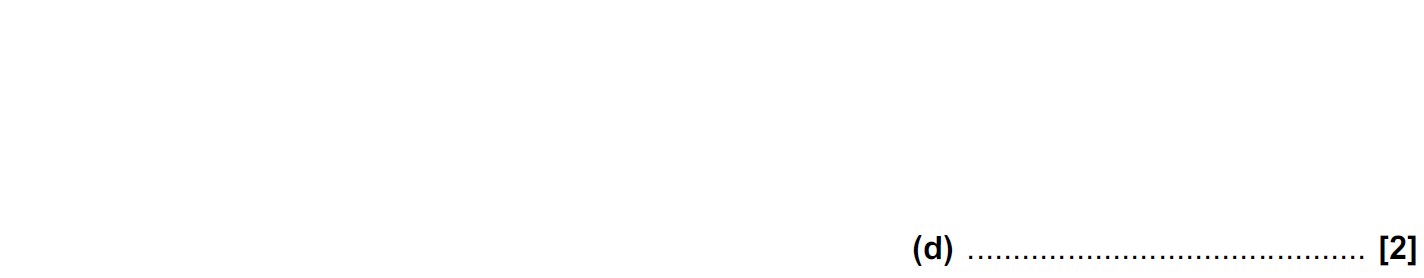 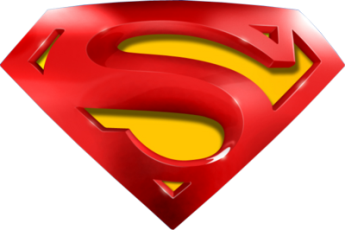 Practice 1H Q2
Percentages
A
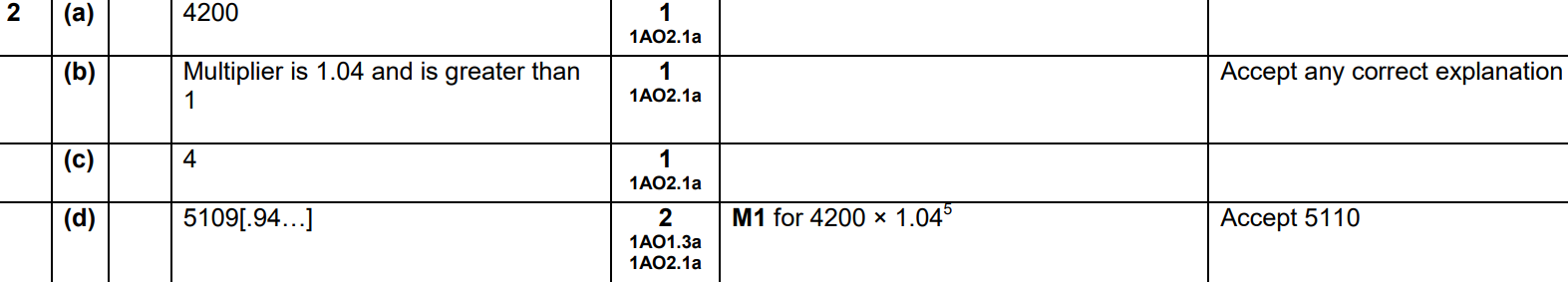 B
C
D
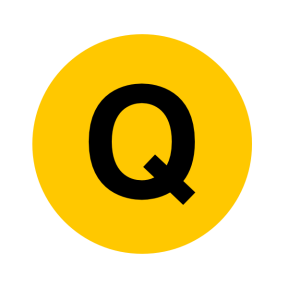 Practice 1H Q3
Percentages
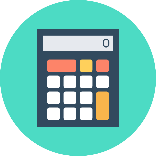 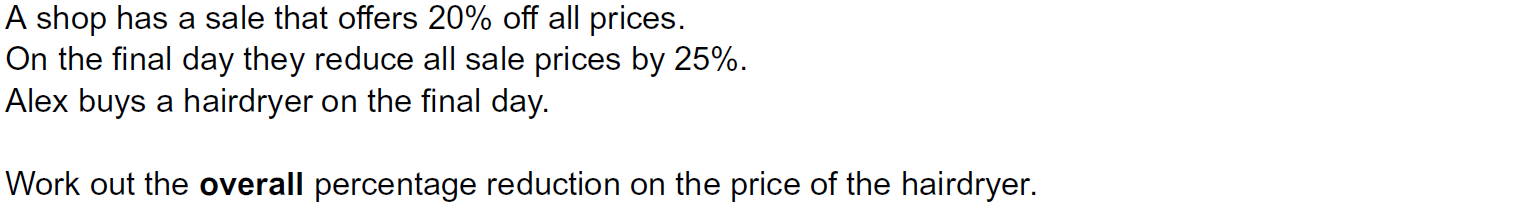 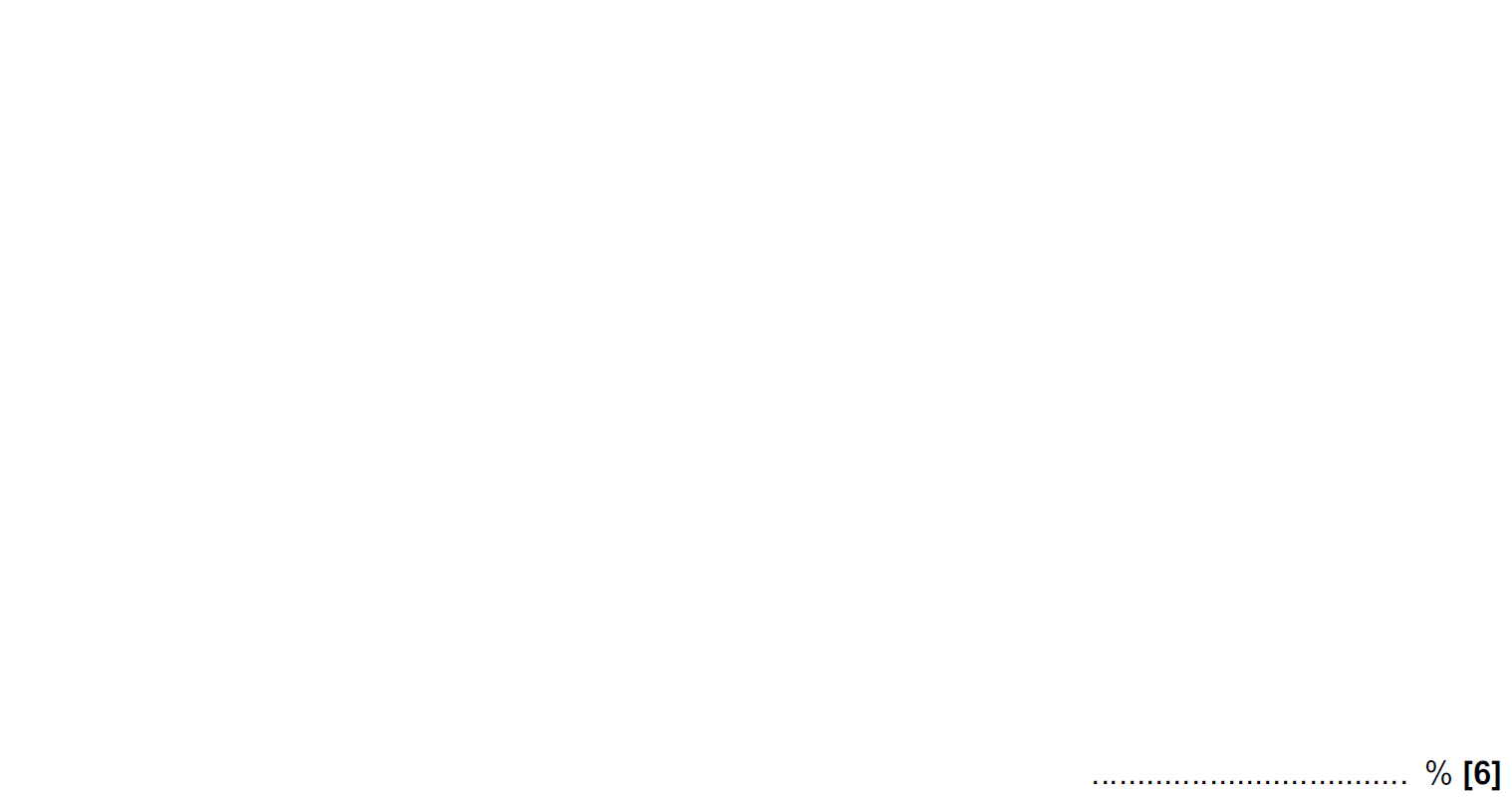 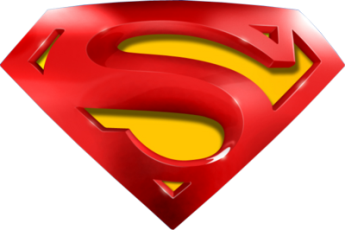 Practice 1H Q3
Percentages
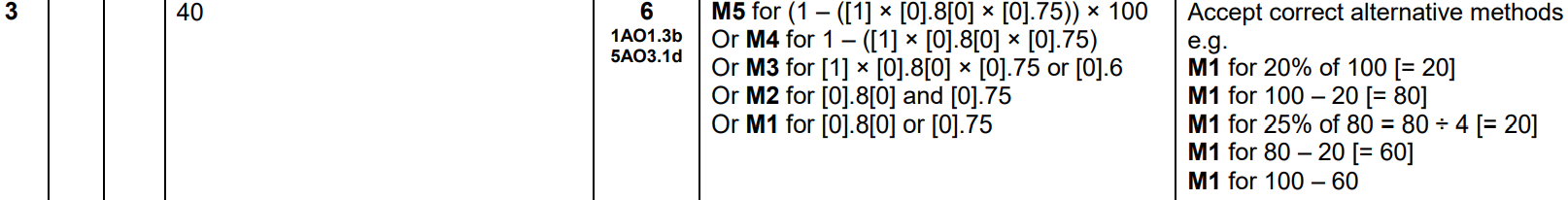 A
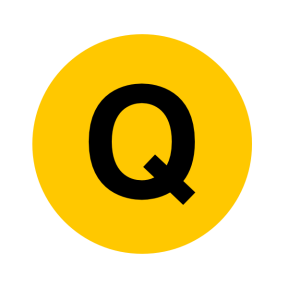 Practice 2H Q5
Percentages
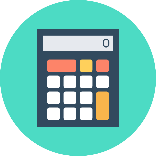 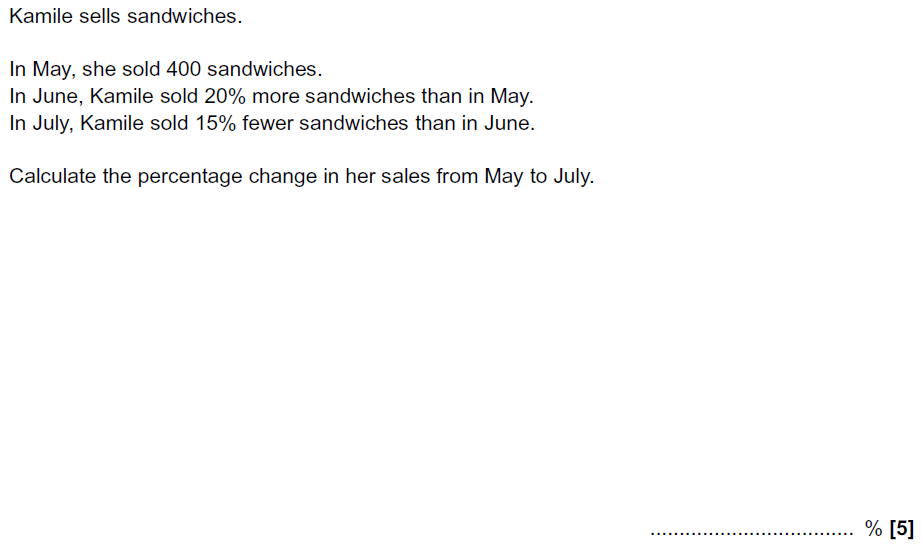 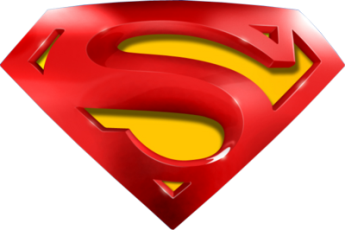 Practice 2H Q5
Percentages
A
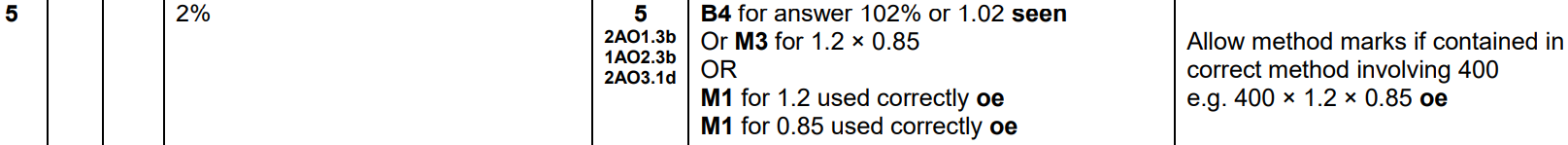 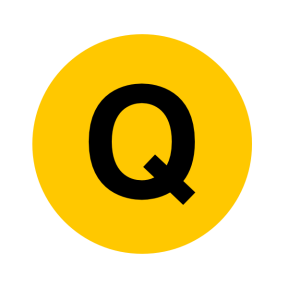 Practice 3H Q5
Percentages
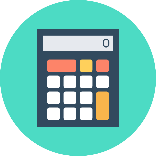 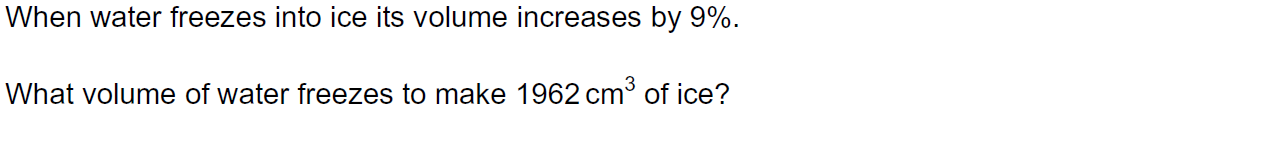 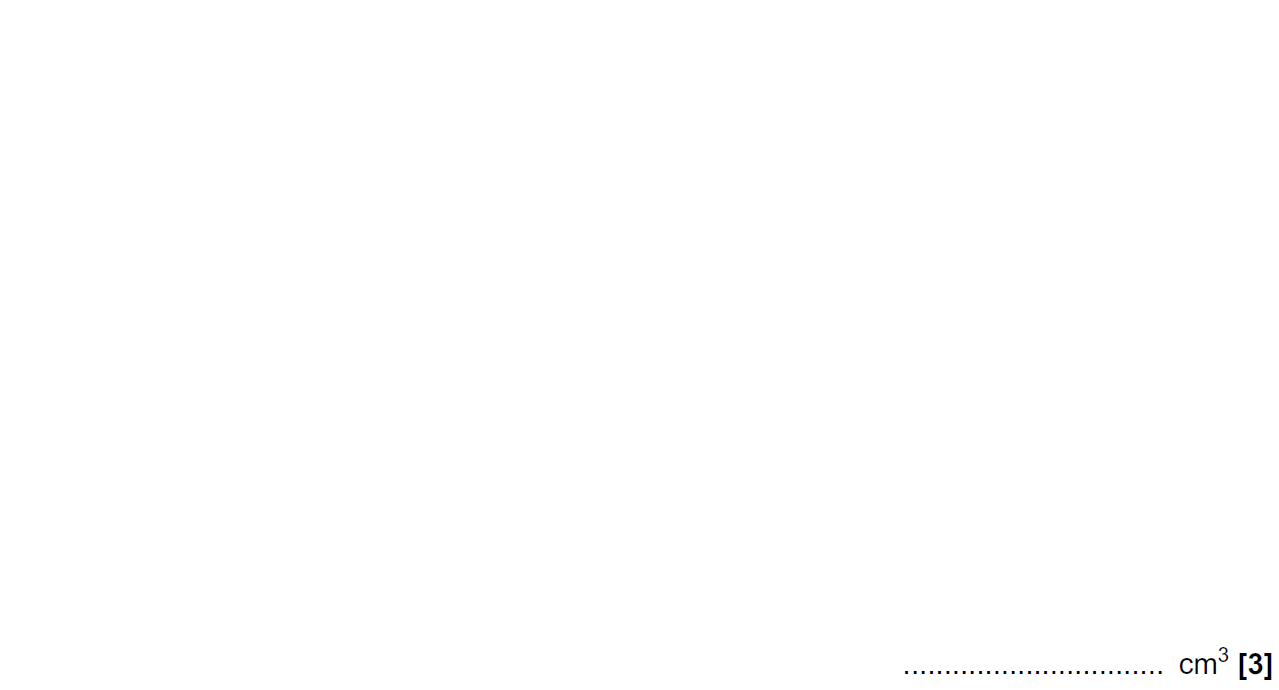 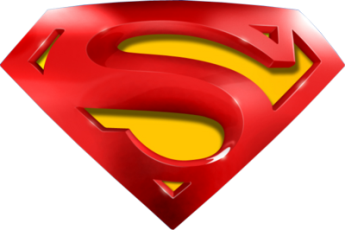 Practice 3H Q5
Percentages
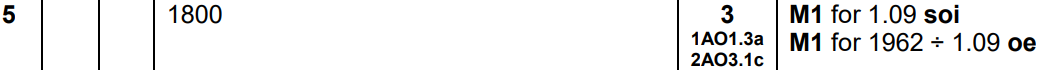 A
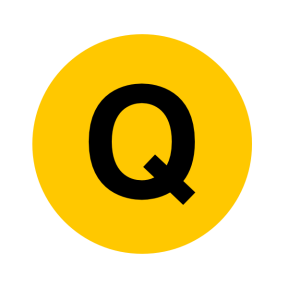 May 2017 1H Q5
Percentages
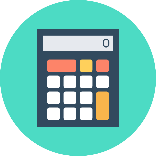 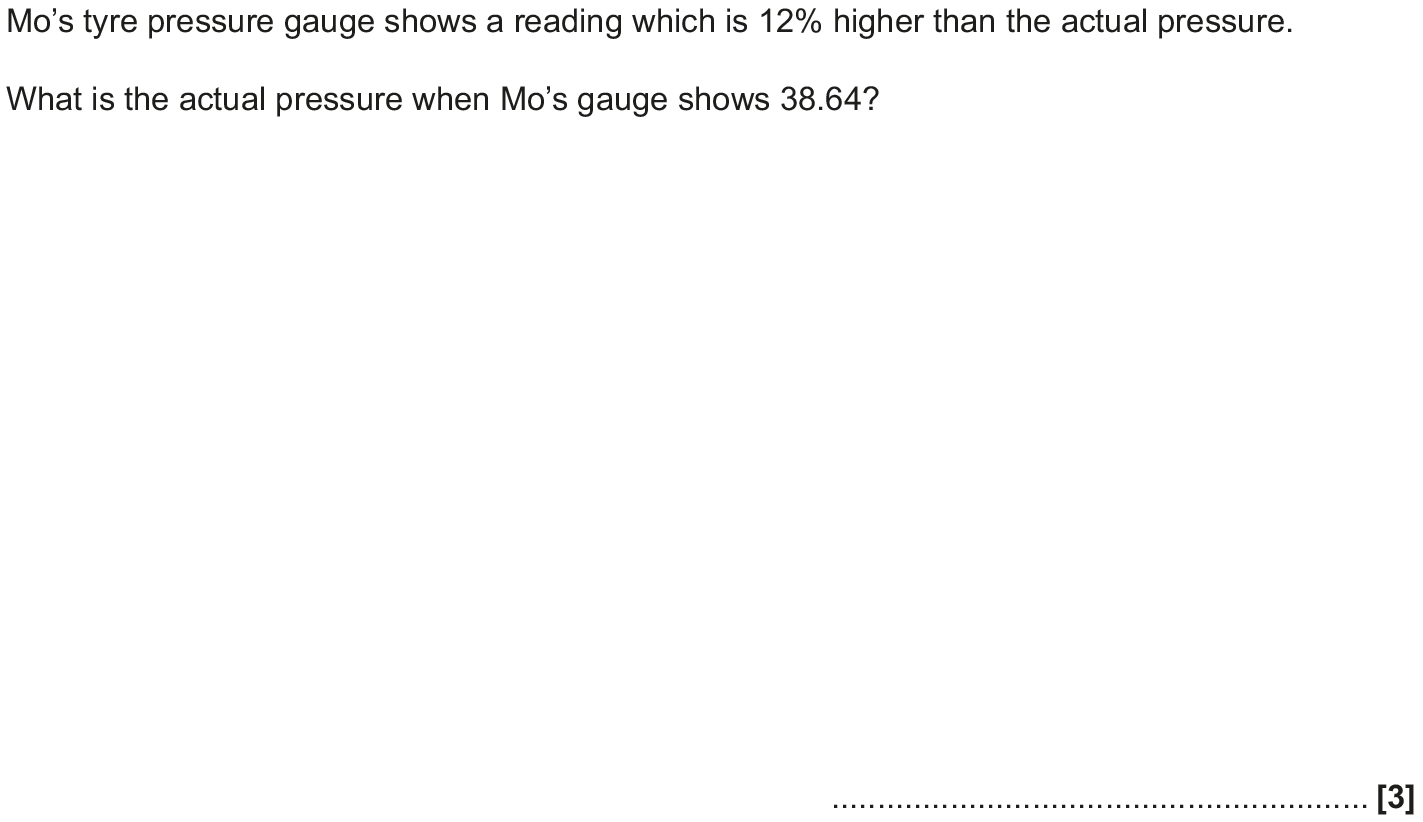 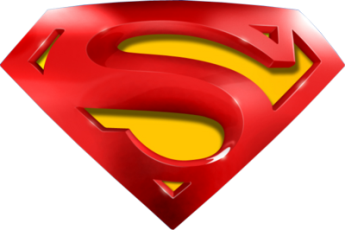 May 2017 1H Q5
Percentages
A
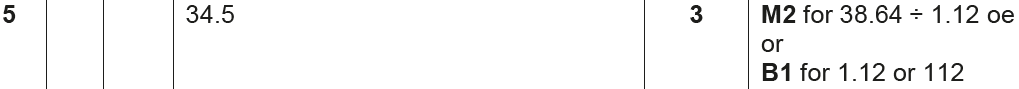 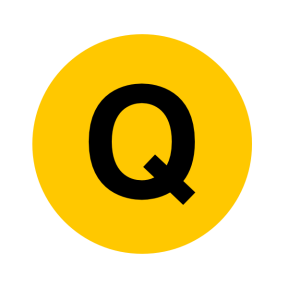 May 2017 1H Q10
Percentages
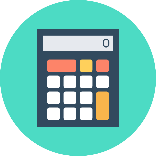 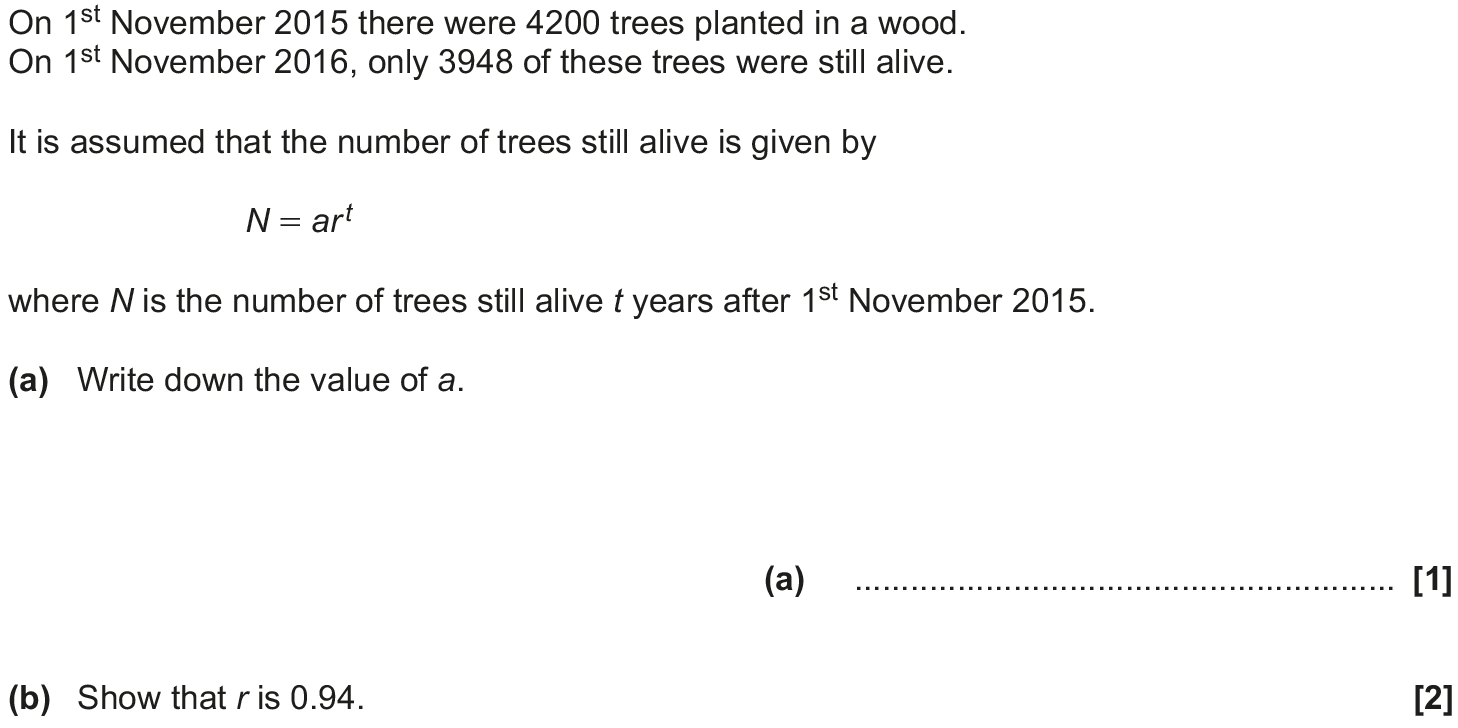 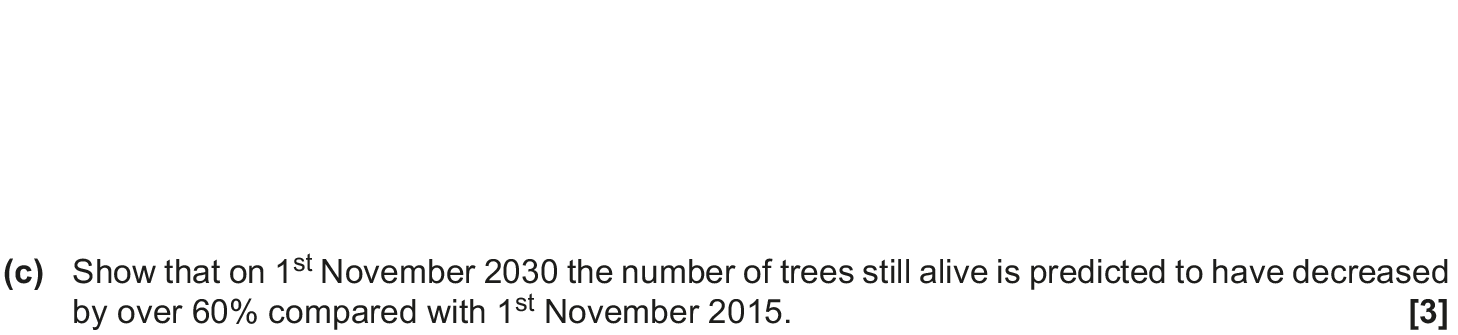 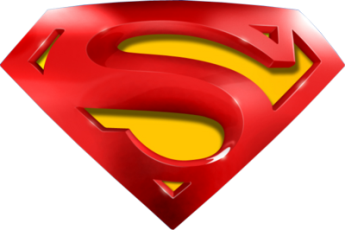 May 2017 1H Q10
Percentages
A
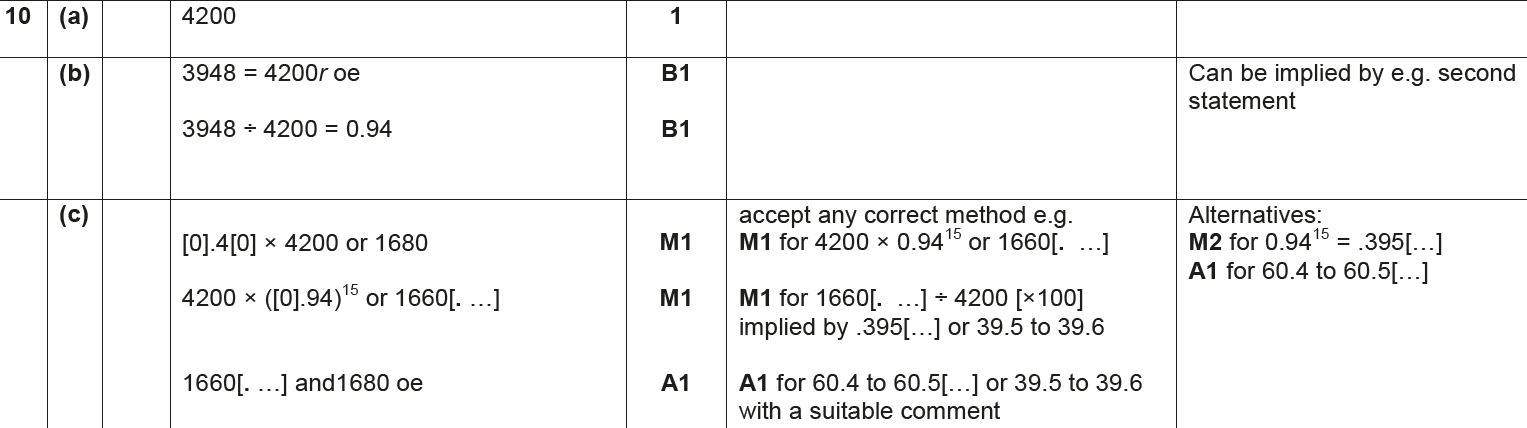 B
C
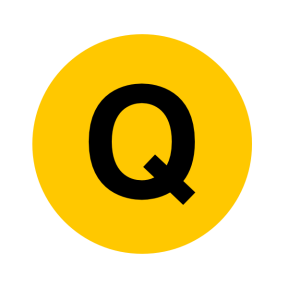 June 2017 2H Q4
Percentages
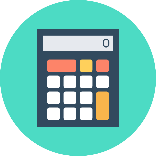 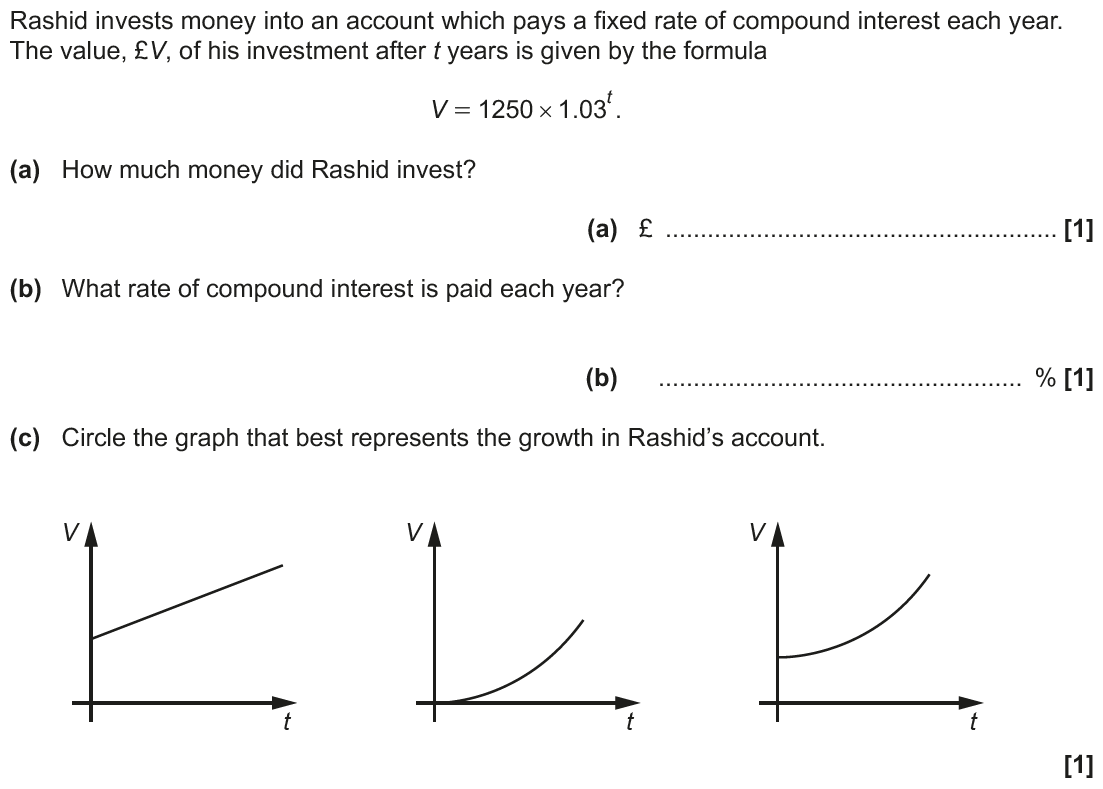 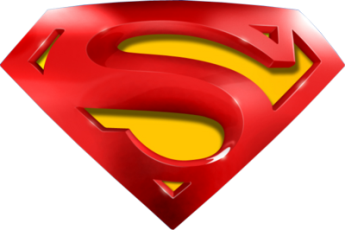 June 2017 2H Q4
Percentages
A
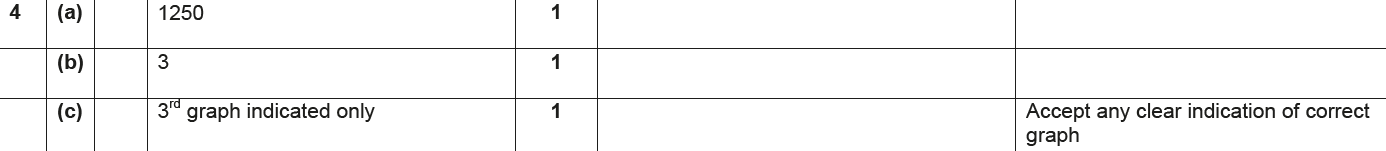 B
C
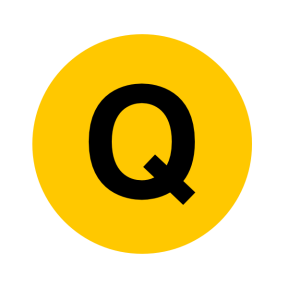 June 2017 2H Q12
Percentages
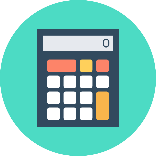 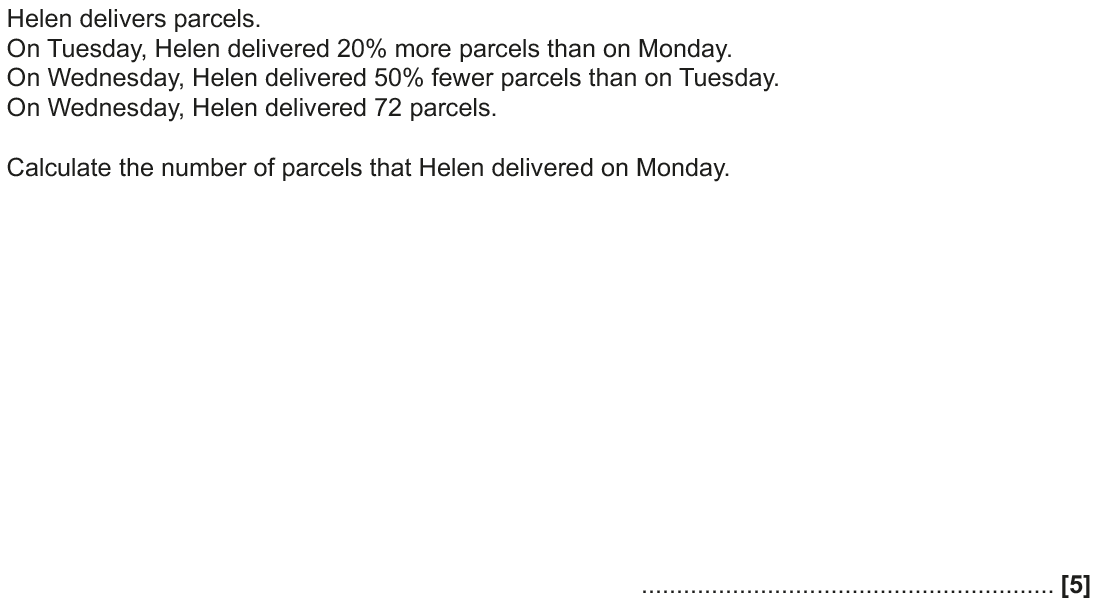 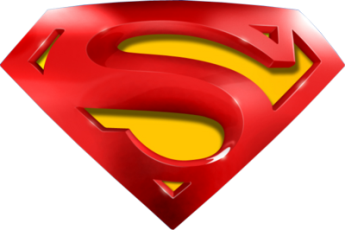 June 2017 2H Q12
Percentages
A
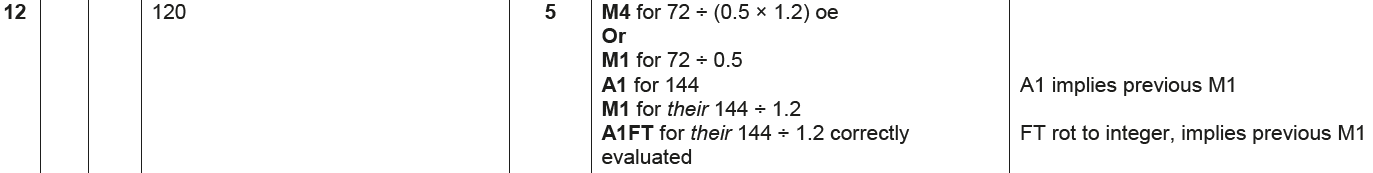 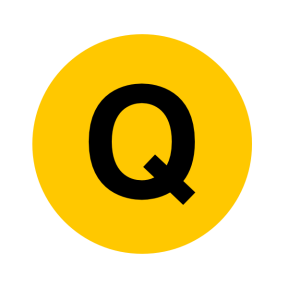 June 2017 3H Q1
Percentages
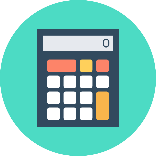 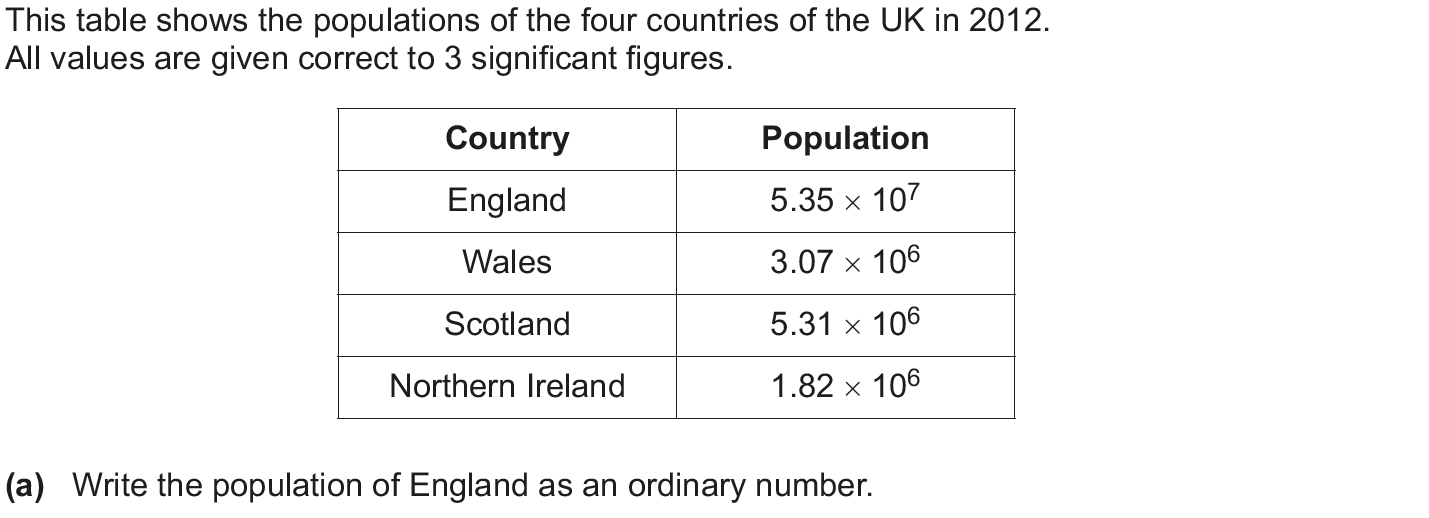 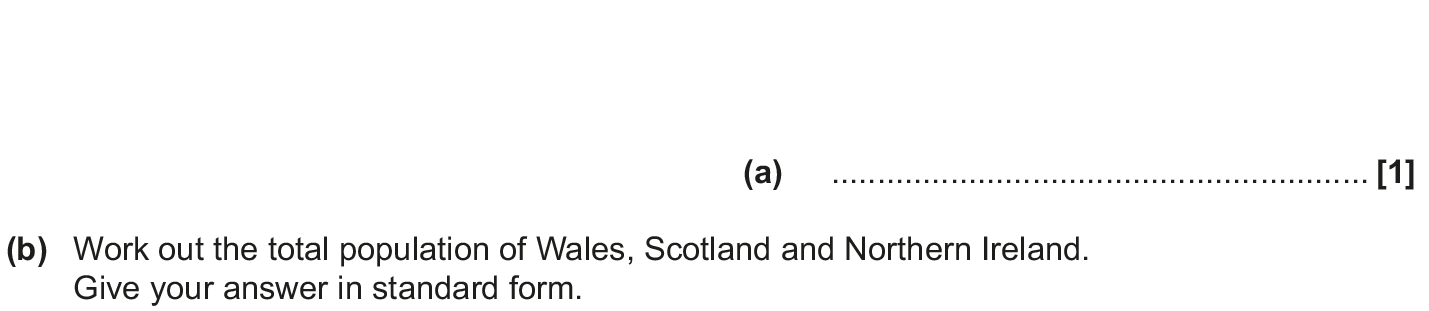 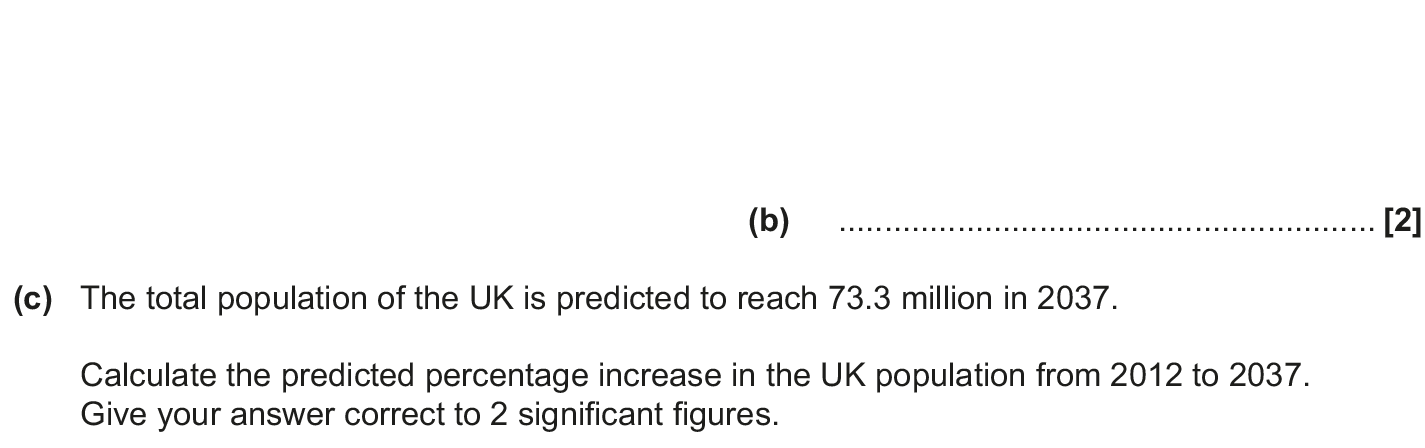 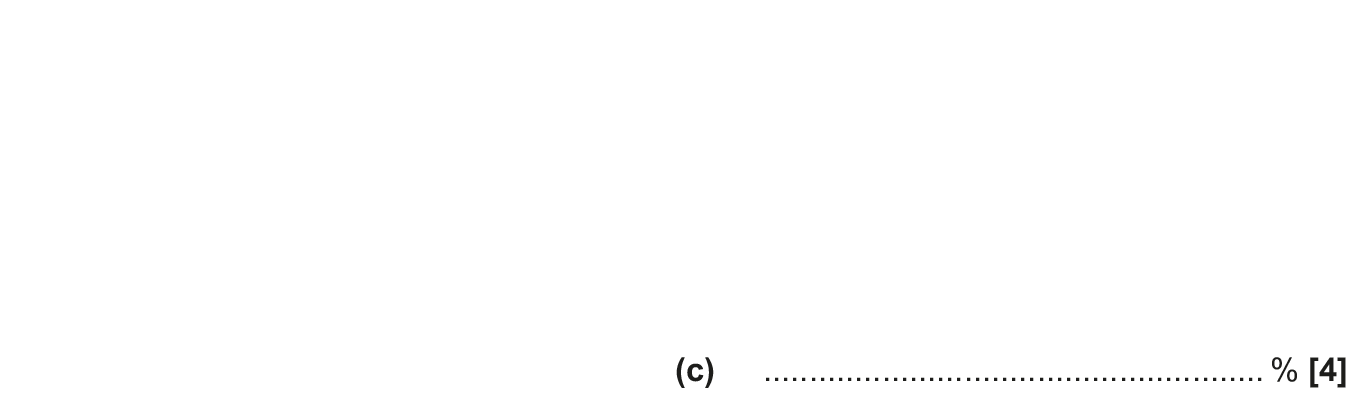 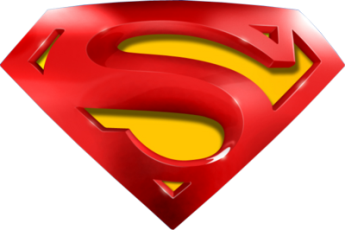 June 2017 3H Q1
Percentages
A
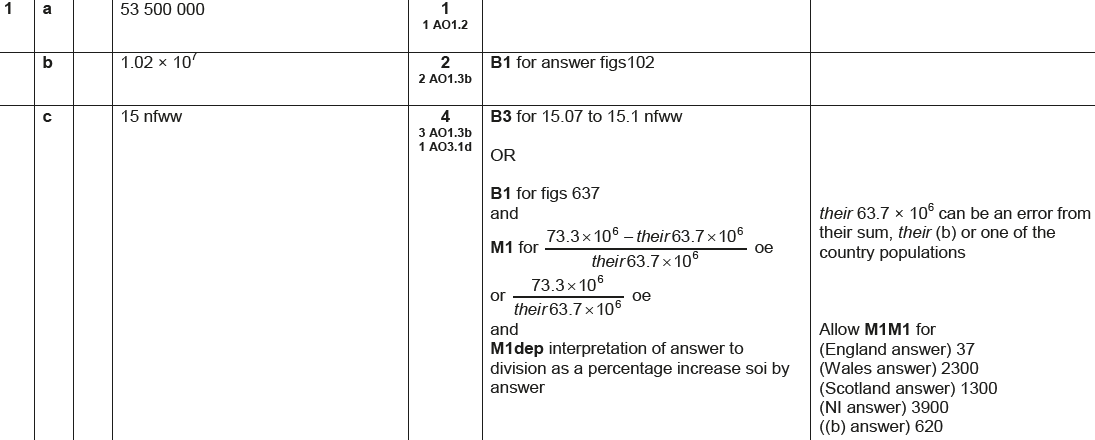 B
C
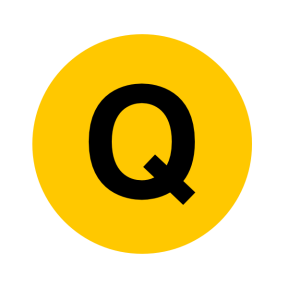 Nov 2017 2H Q7
Percentages
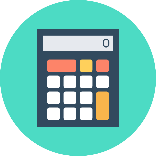 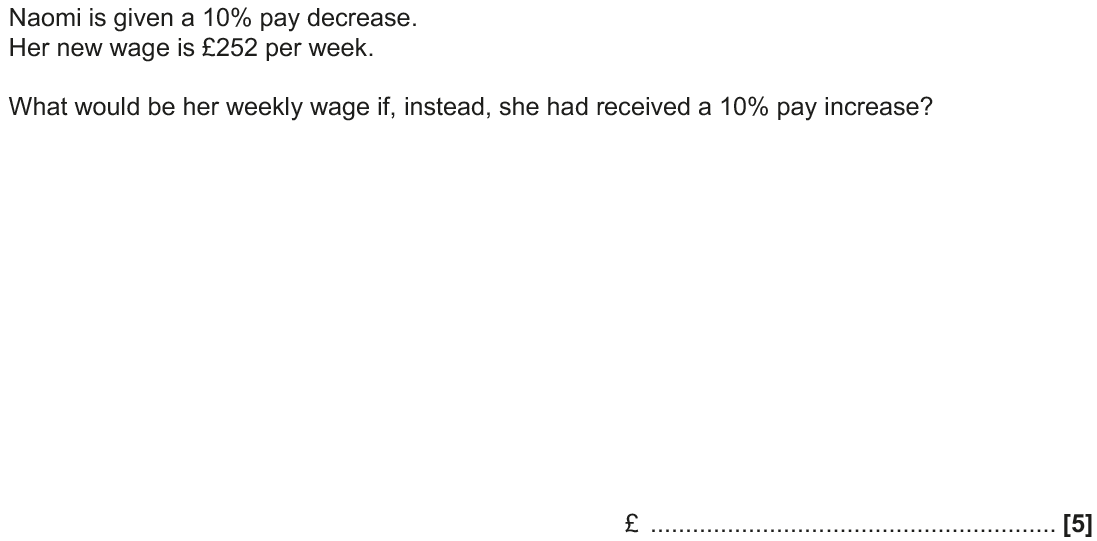 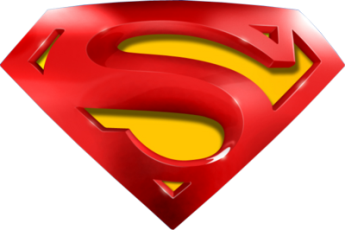 Nov 2017 2H Q7
Percentages
A
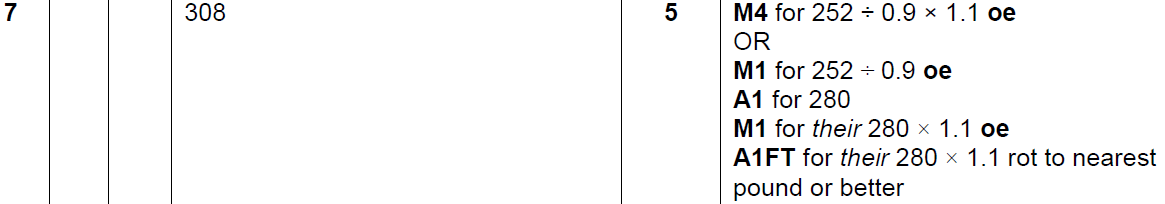 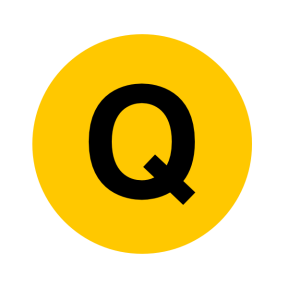 Nov 2017 2H Q11
Percentages
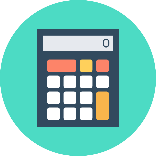 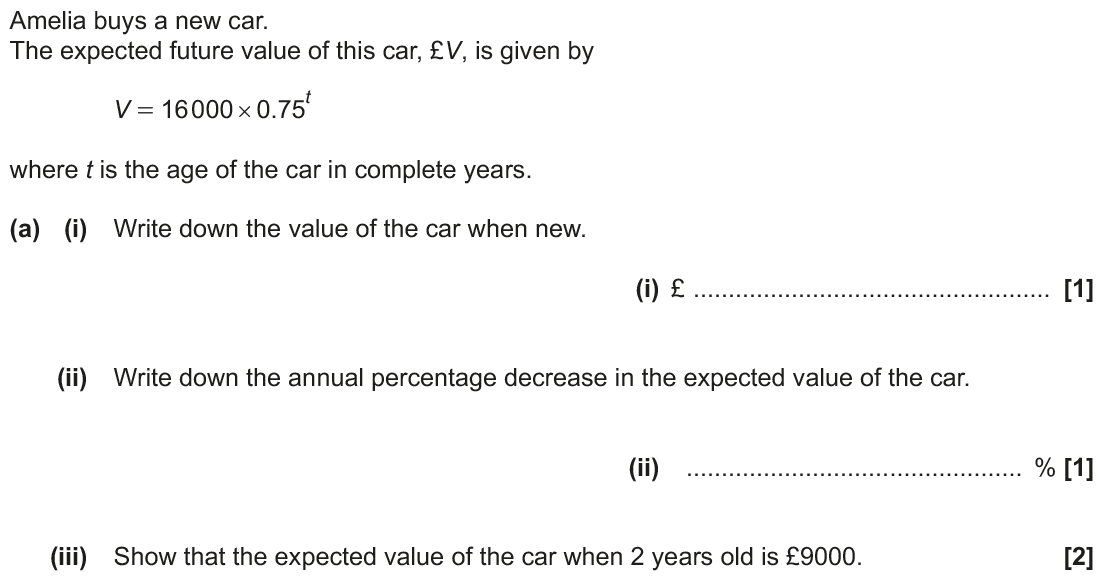 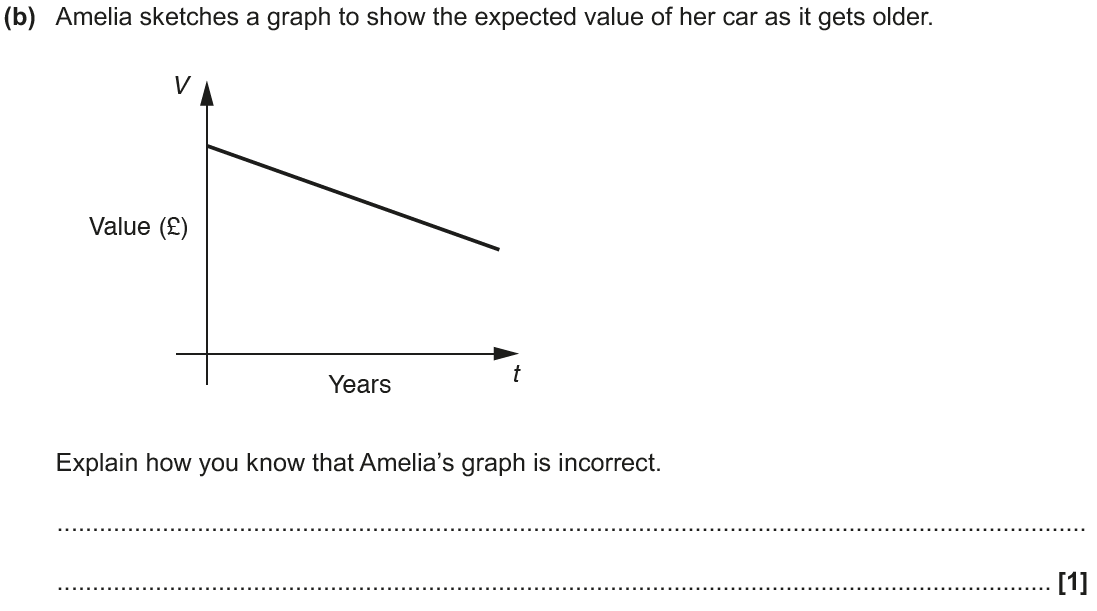 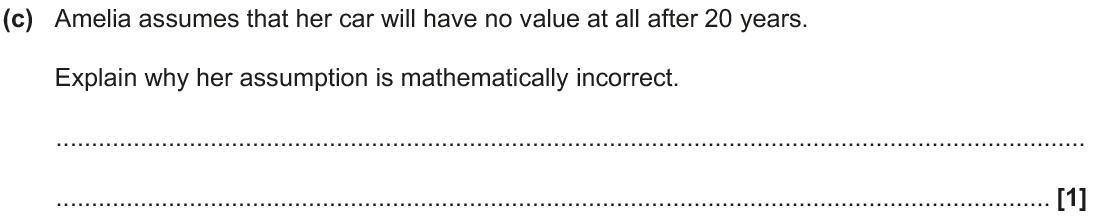 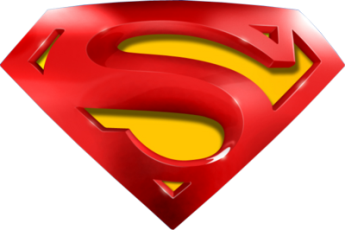 Nov 2017 2H Q11
Percentages
A (i)
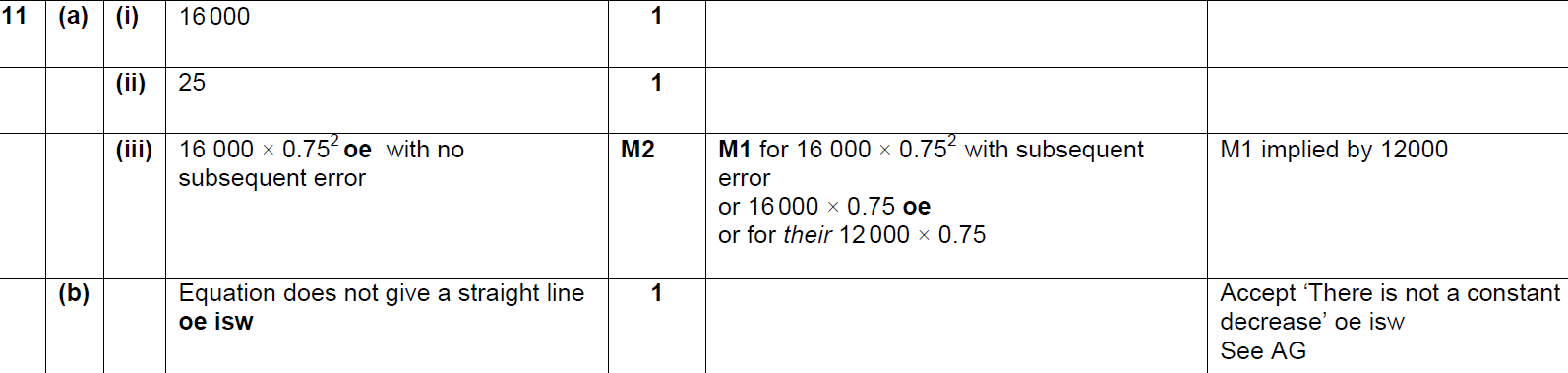 A (ii)
A (iii)
B
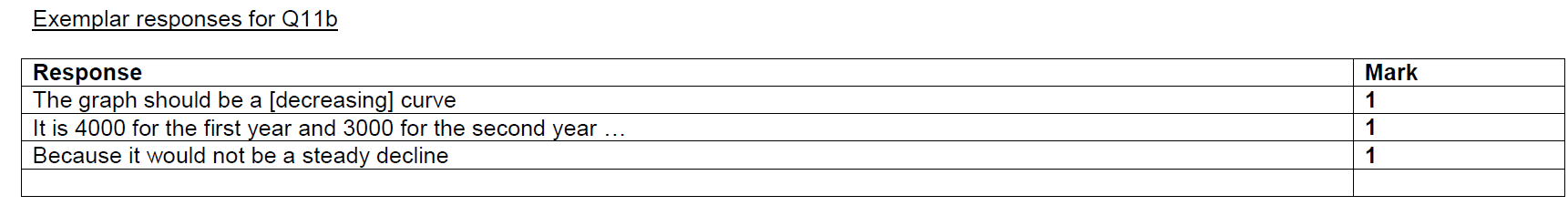 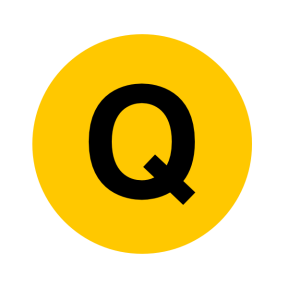 Nov 2017 3H Q7
Percentages
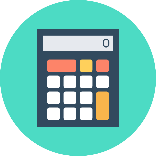 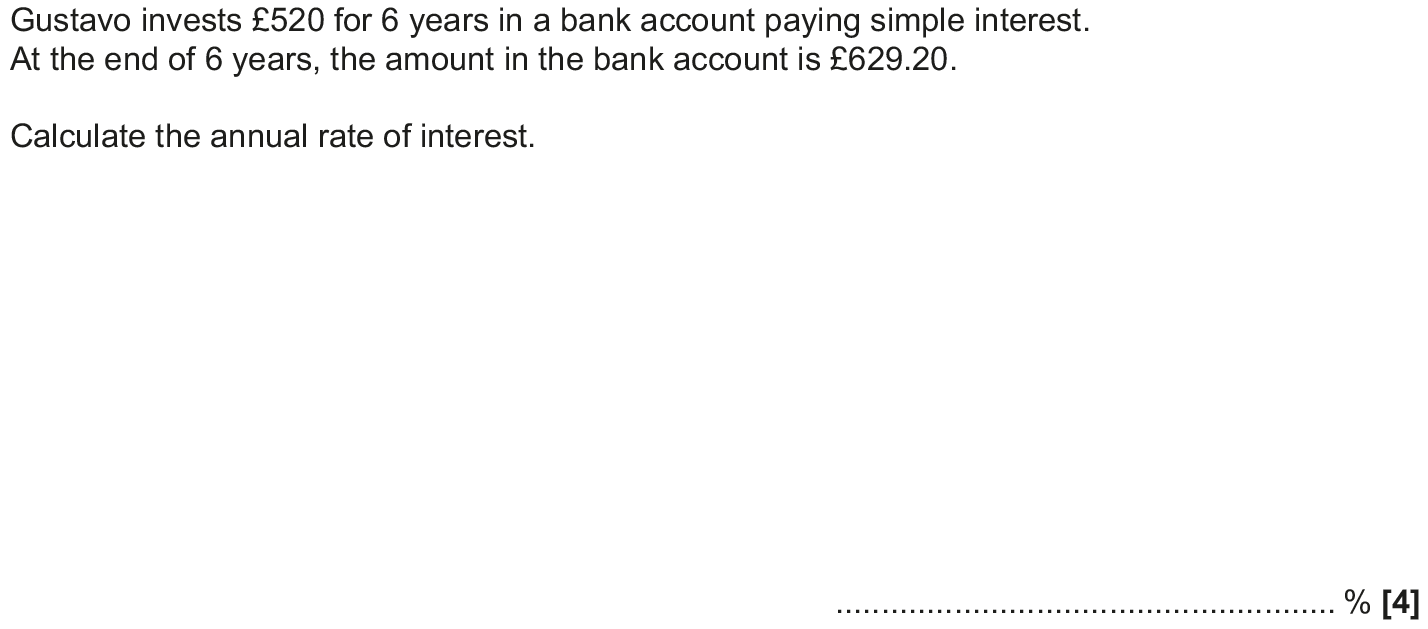 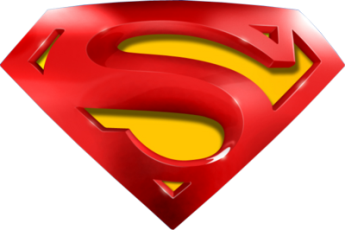 Nov 2017 3H Q7
Percentages
A
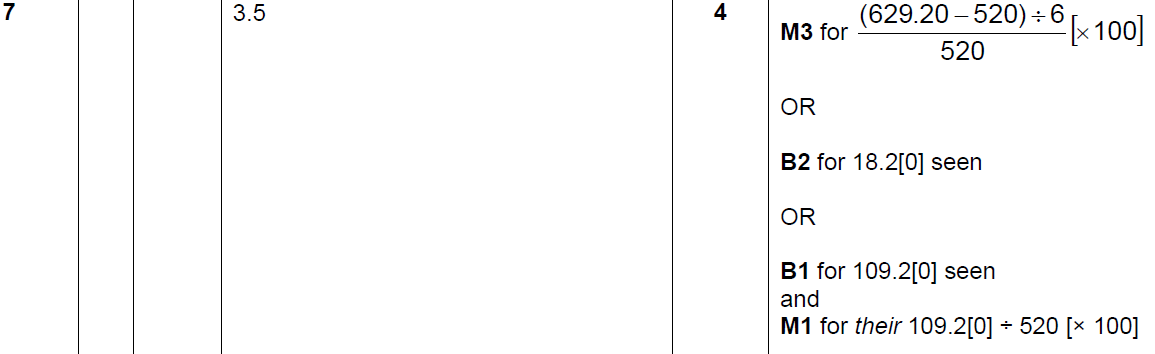 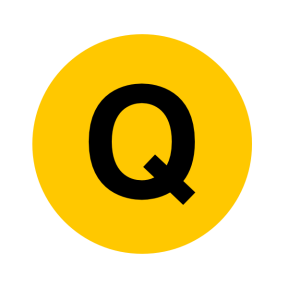 May 2018 1H Q11
Percentages
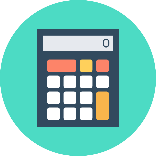 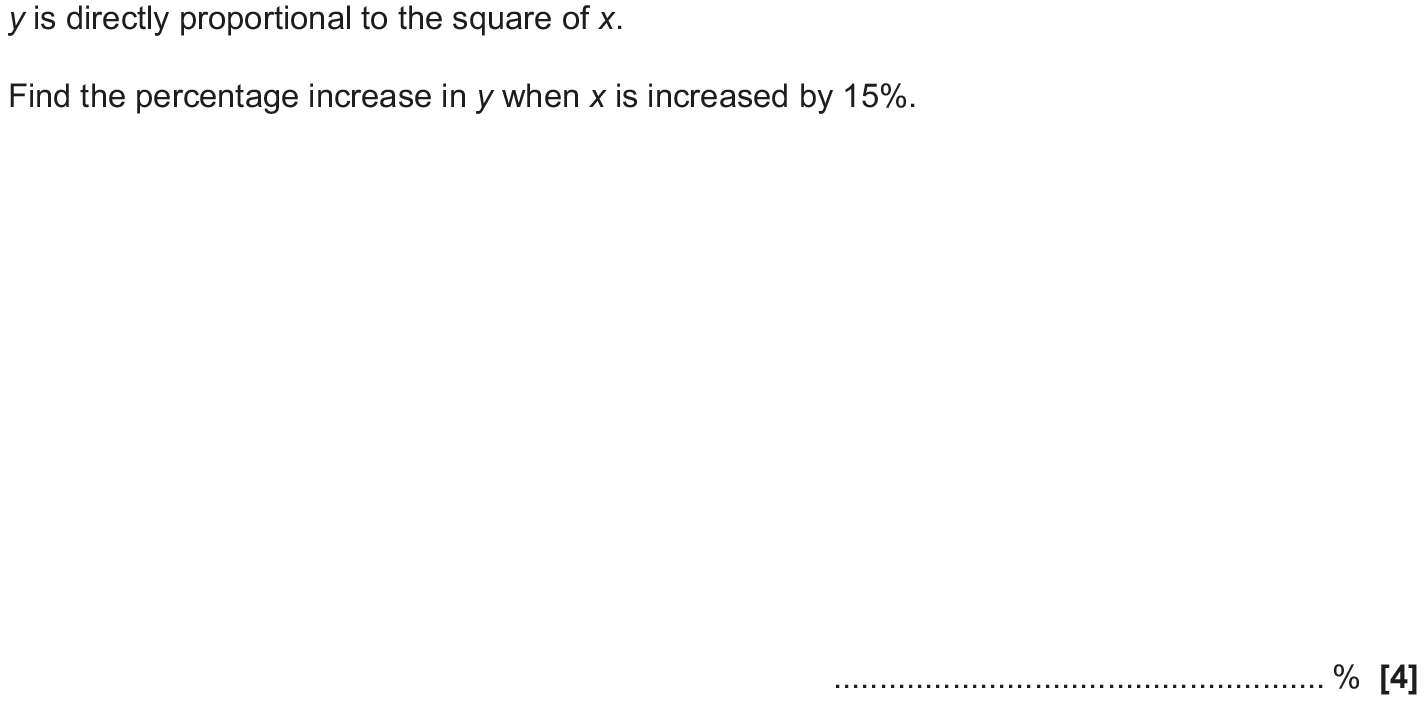 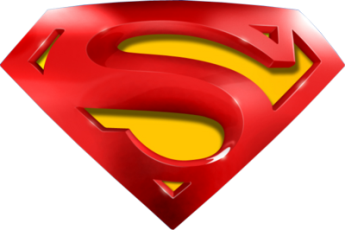 May 2018 1H Q11
Percentages
A
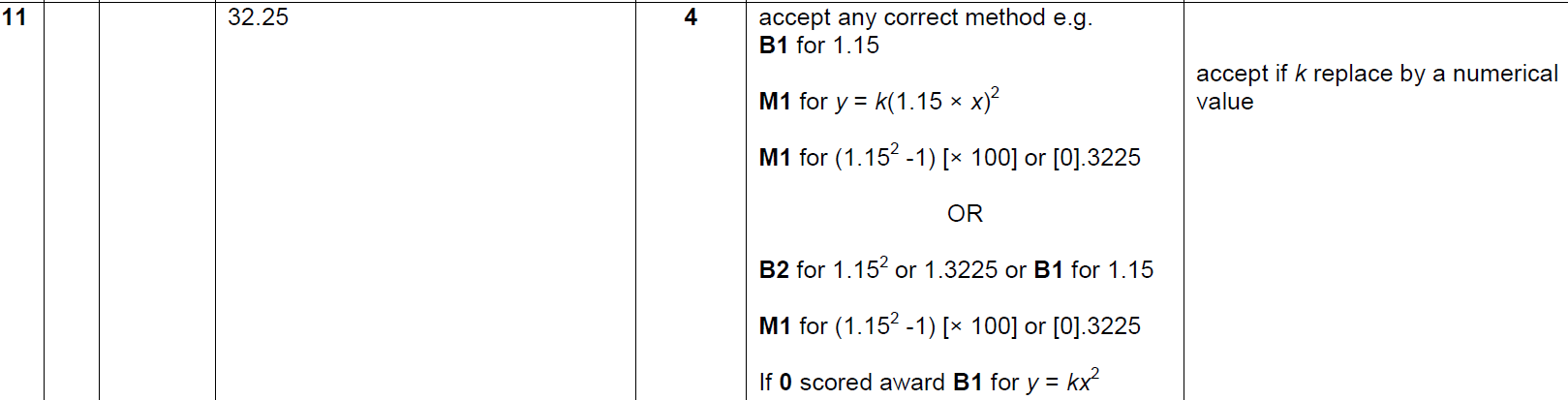 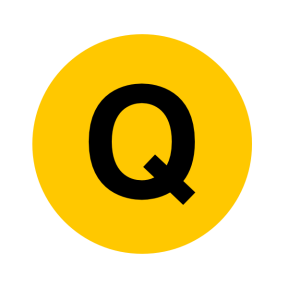 May 2018 1H Q12
Percentages
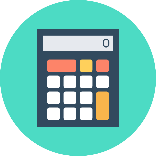 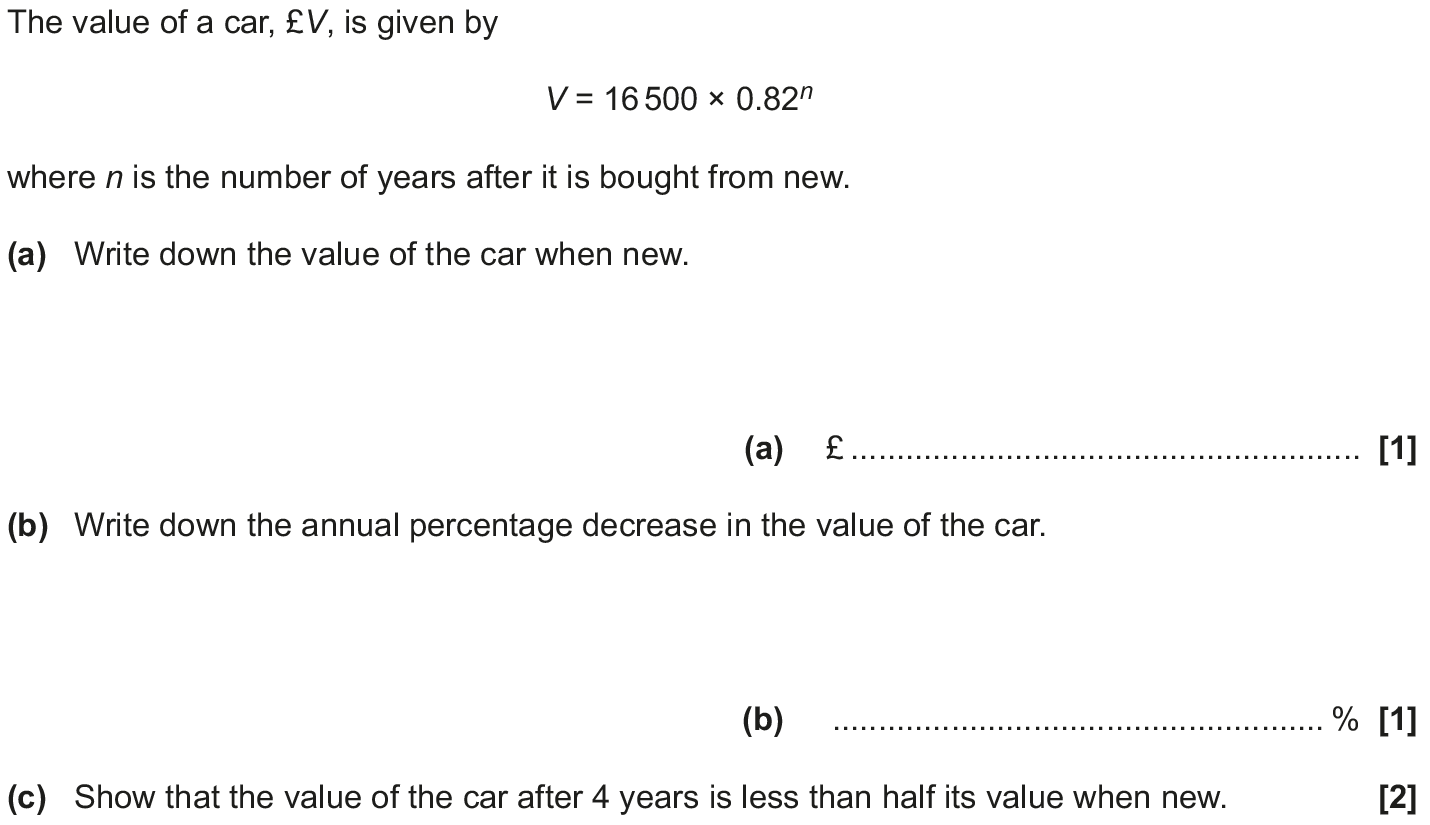 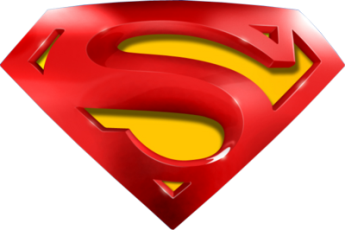 May 2018 1H Q12
Percentages
A
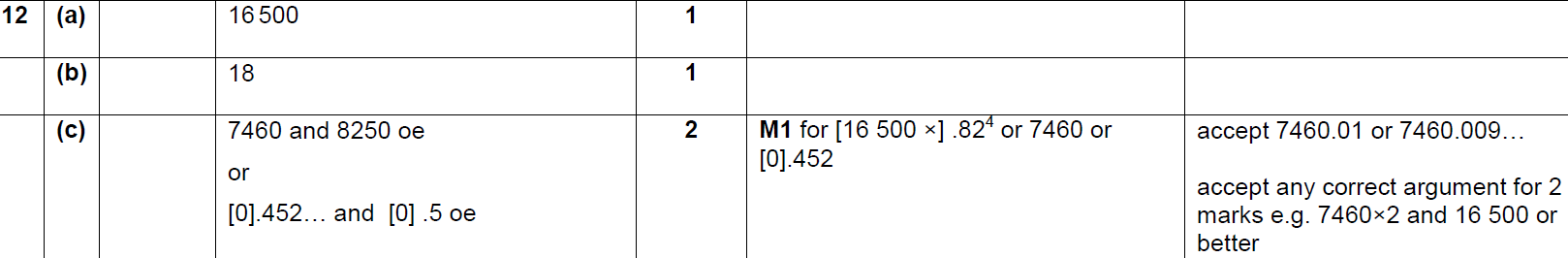 B
C
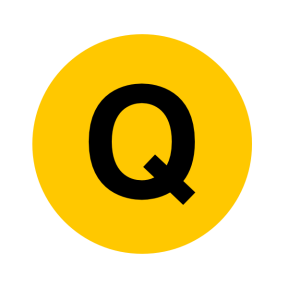 June 2018 2H Q6
Percentages
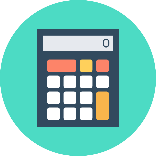 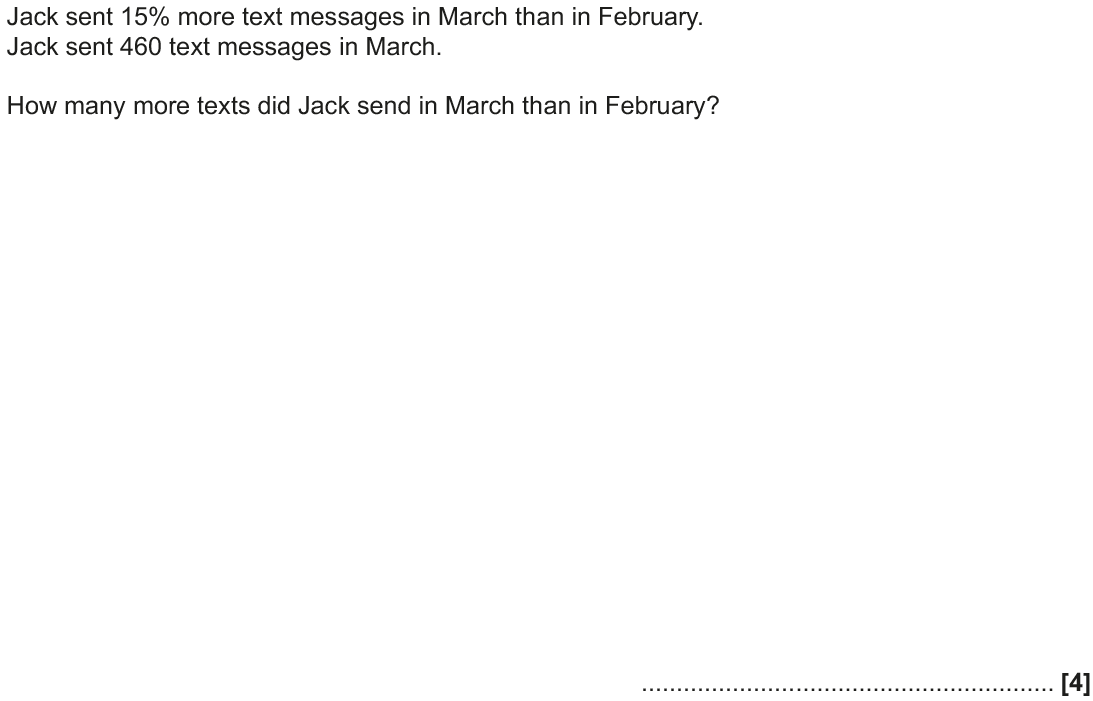 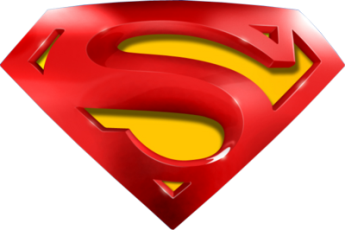 June 2018 2H Q6
Percentages
A
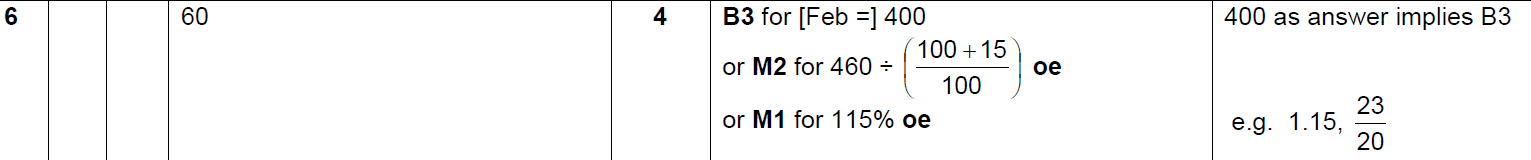 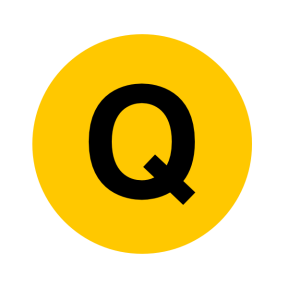 June 2018 3H Q15
Percentages
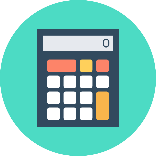 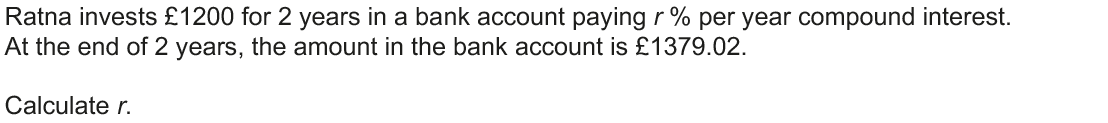 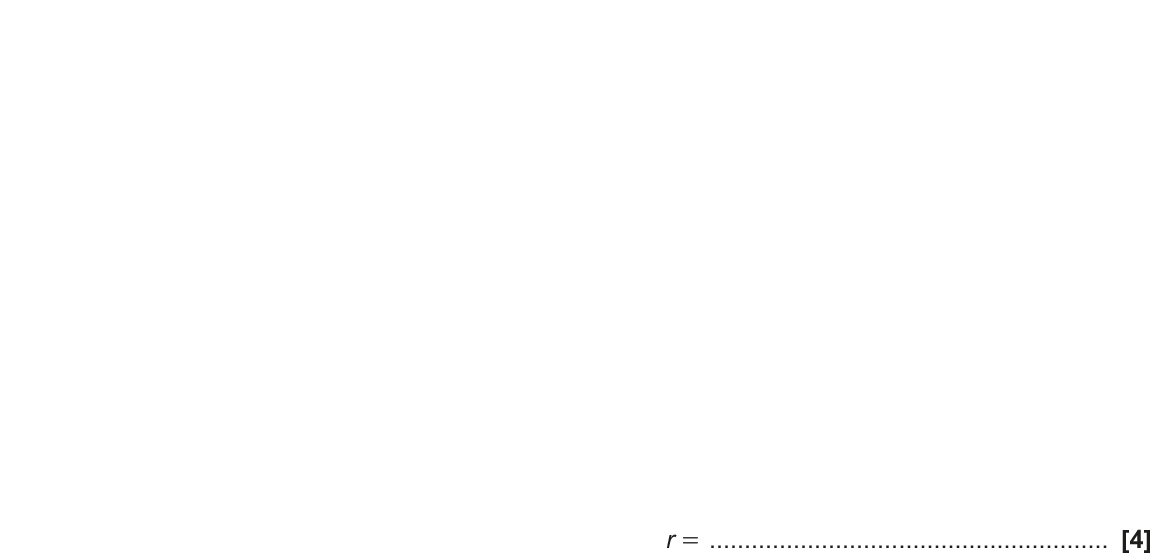 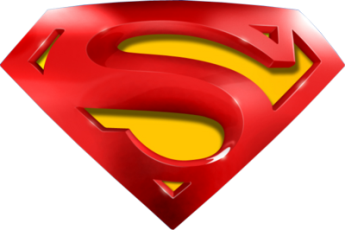 June 2018 3H Q15
Percentages
A
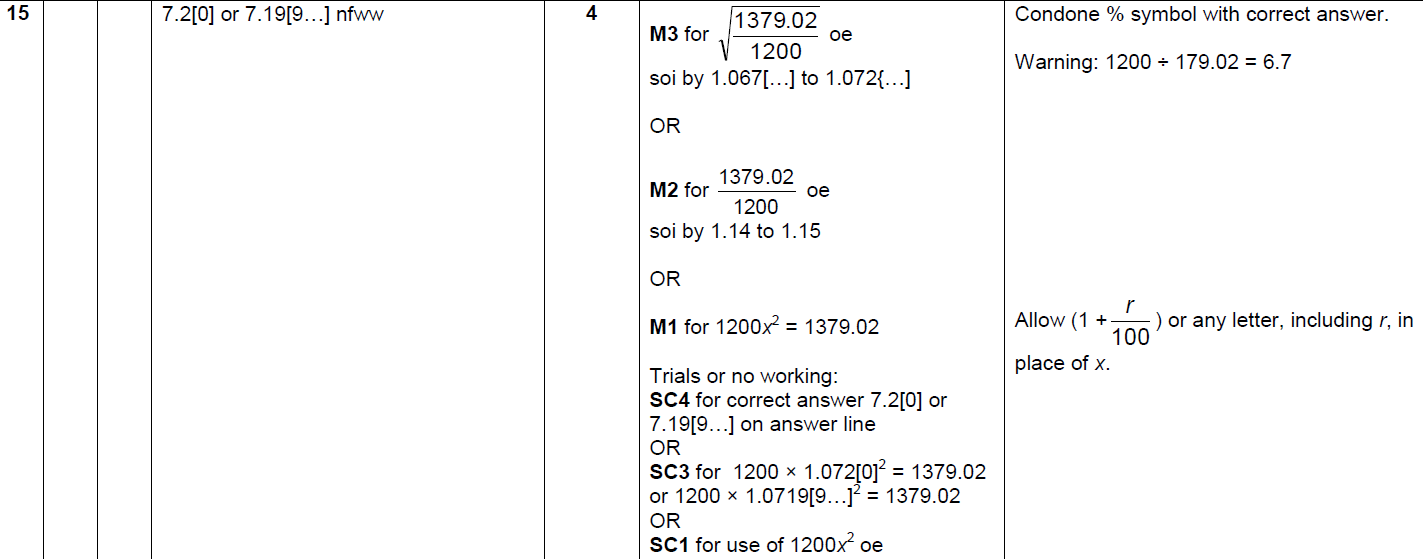 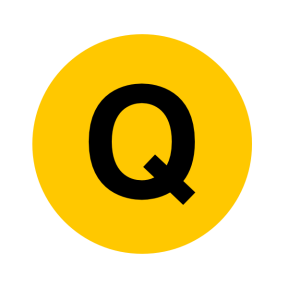 Nov 2018 1H Q1
Percentages
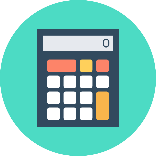 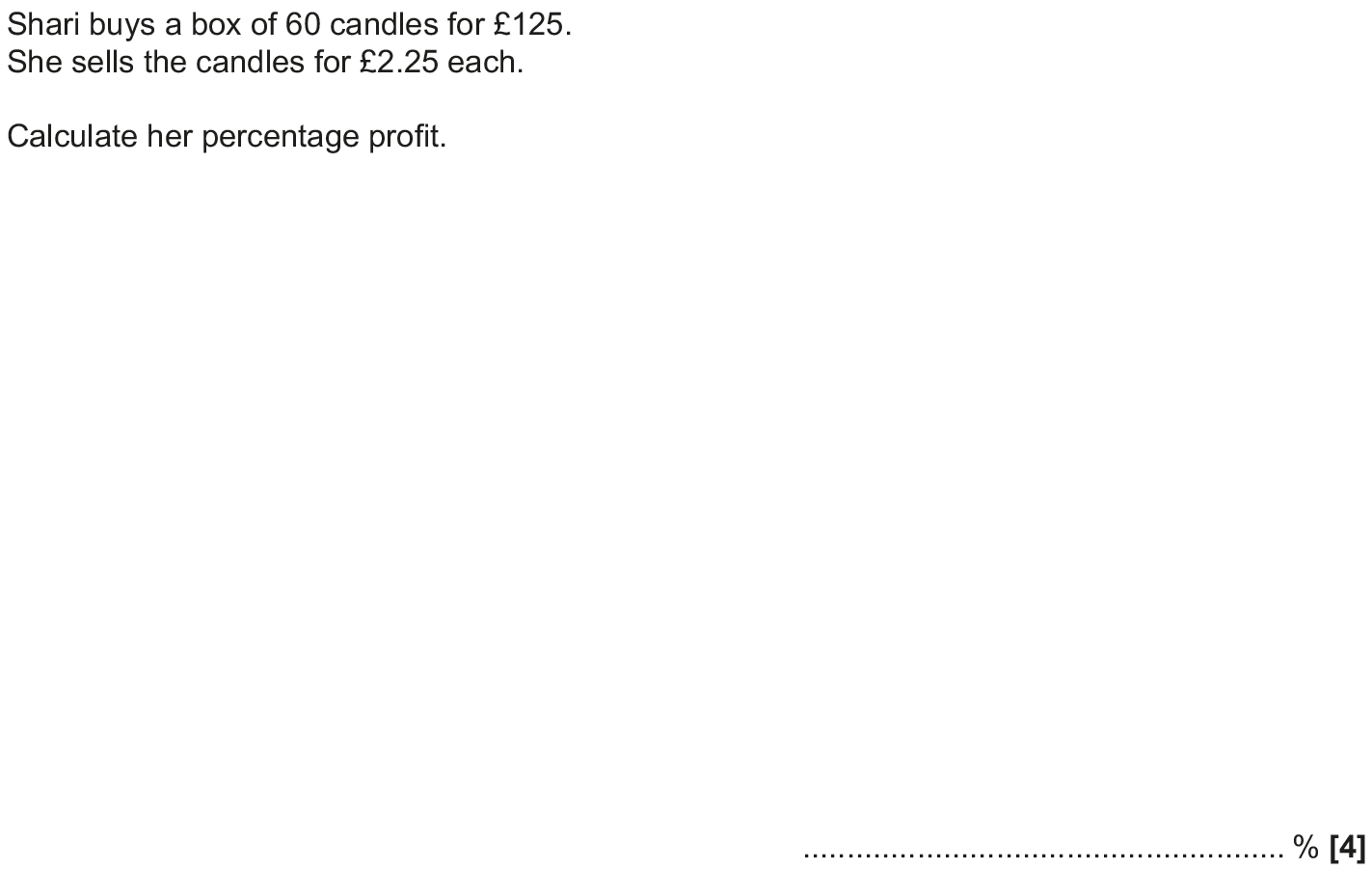 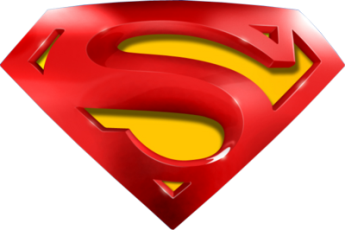 Nov 2018 1H Q1
Percentages
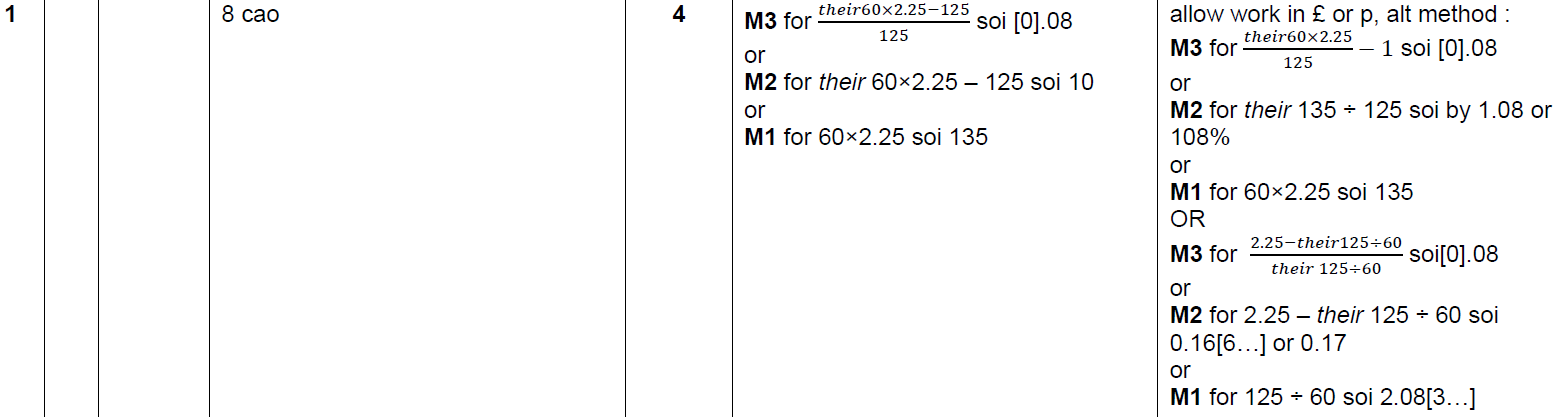 A
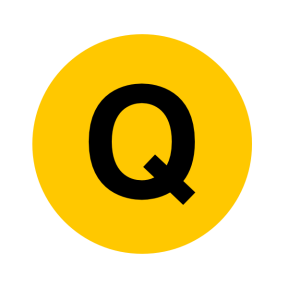 Nov 2018 1H Q4
Percentages
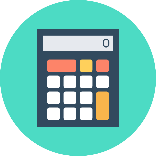 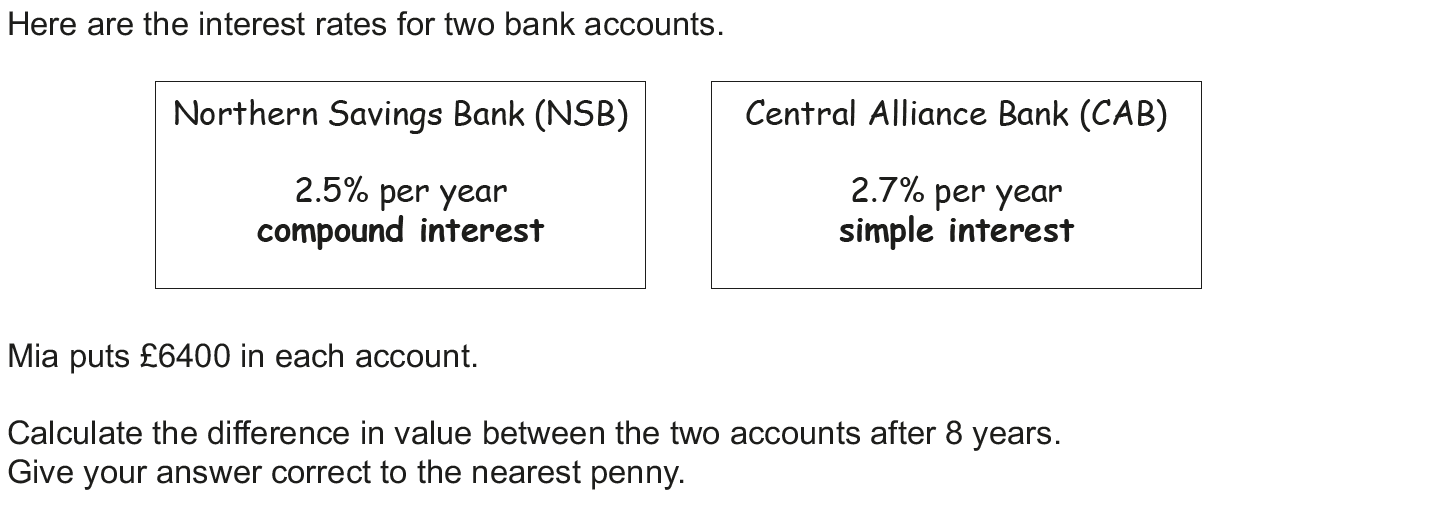 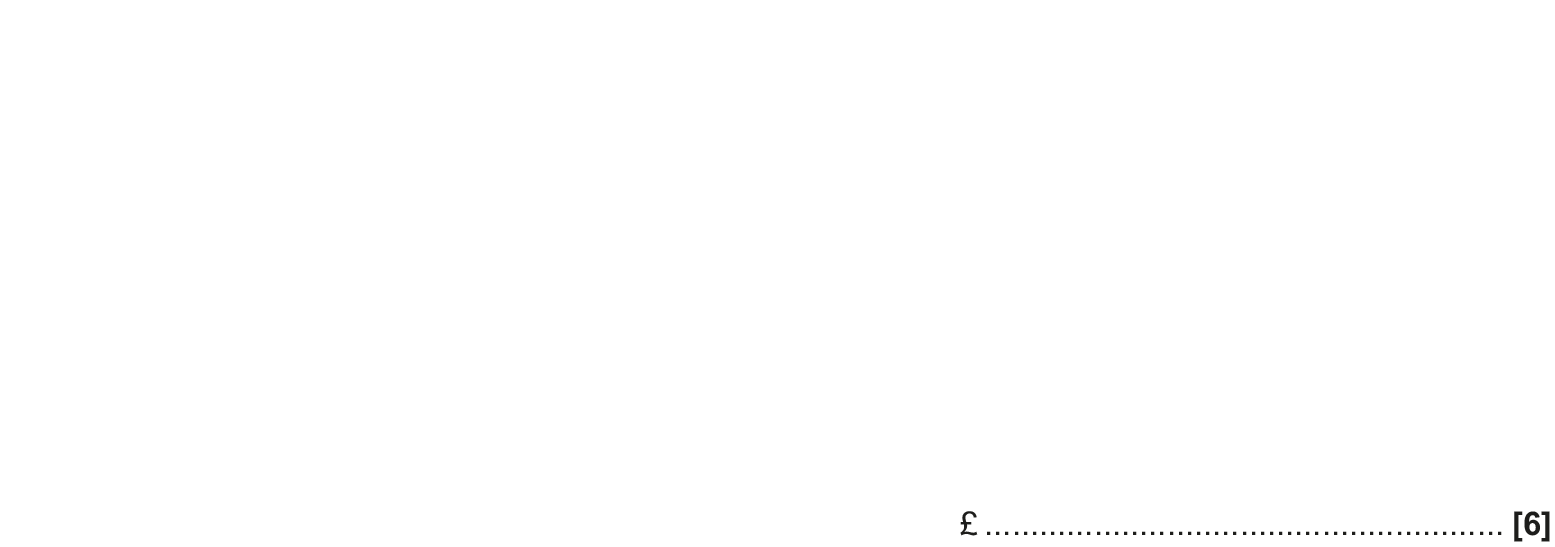 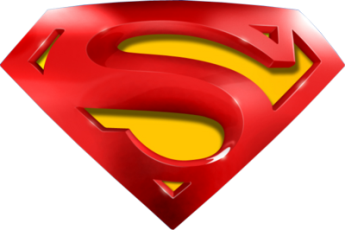 Nov 2018 1H Q4
Percentages
A
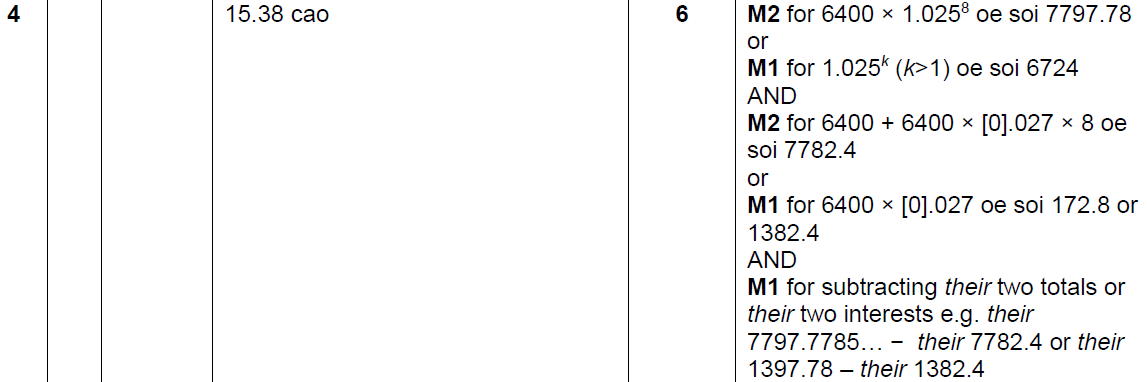 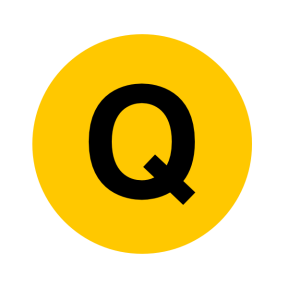 Nov 2018 2H Q7
Percentages
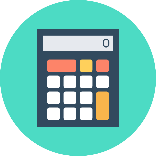 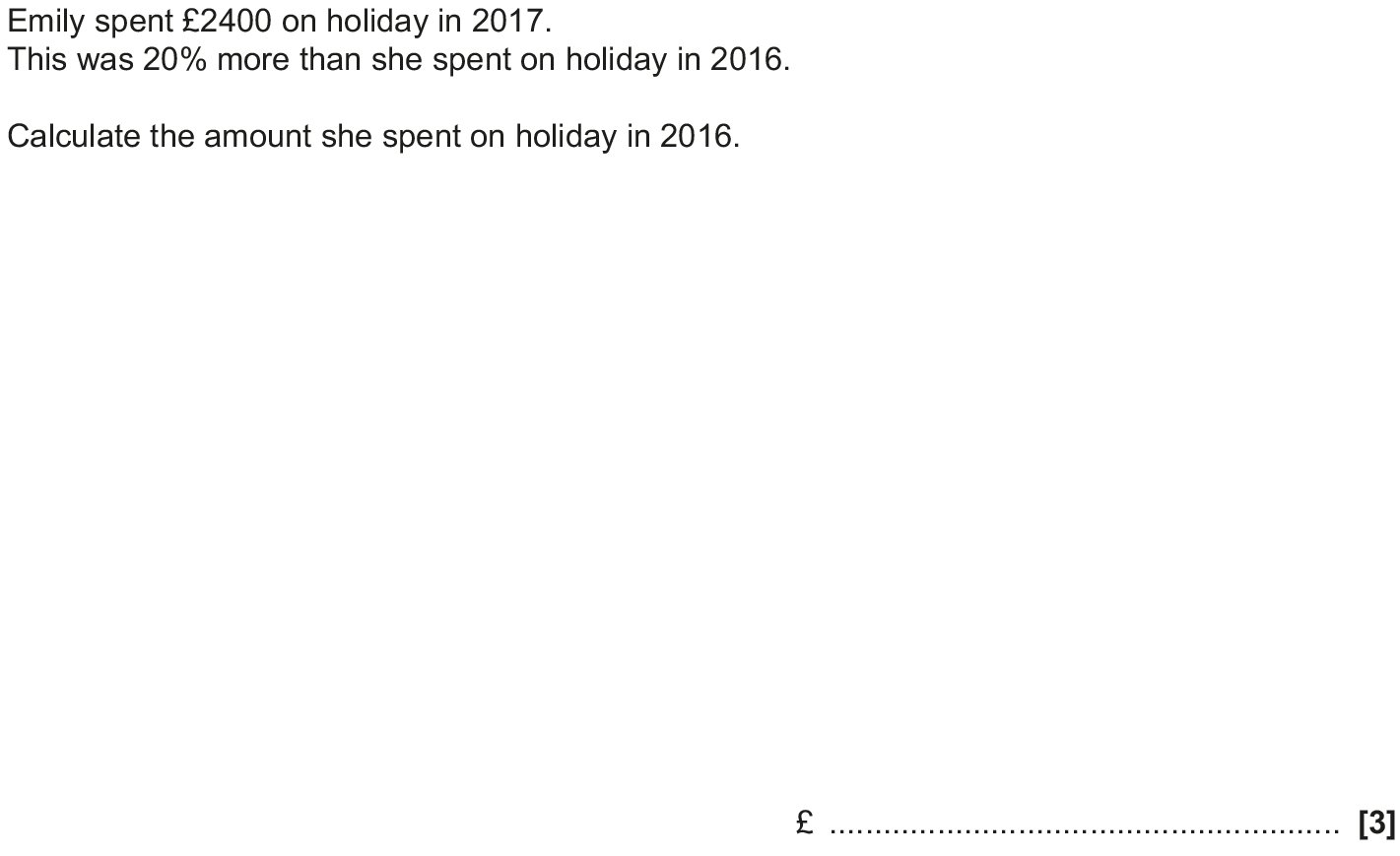 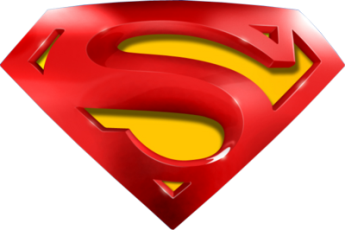 Nov 2018 2H Q7
Percentages
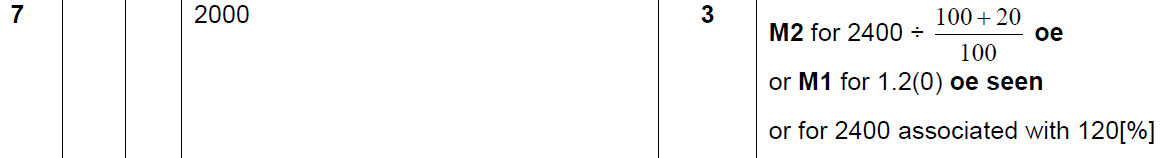 A
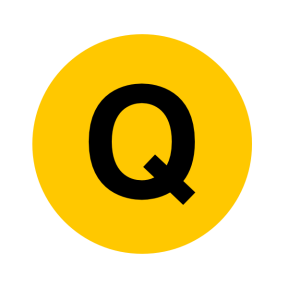 Nov 2018 2H Q11
Percentages
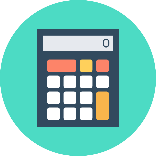 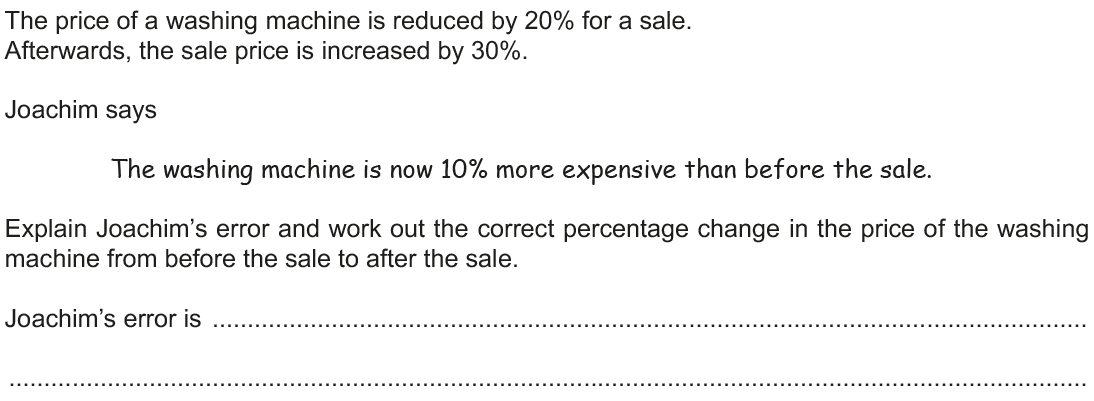 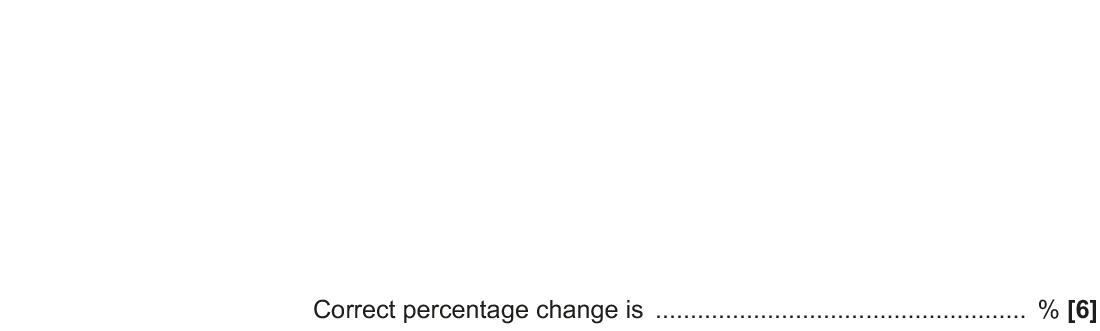 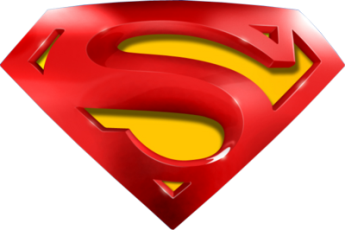 Nov 2018 2H Q11
Percentages
A
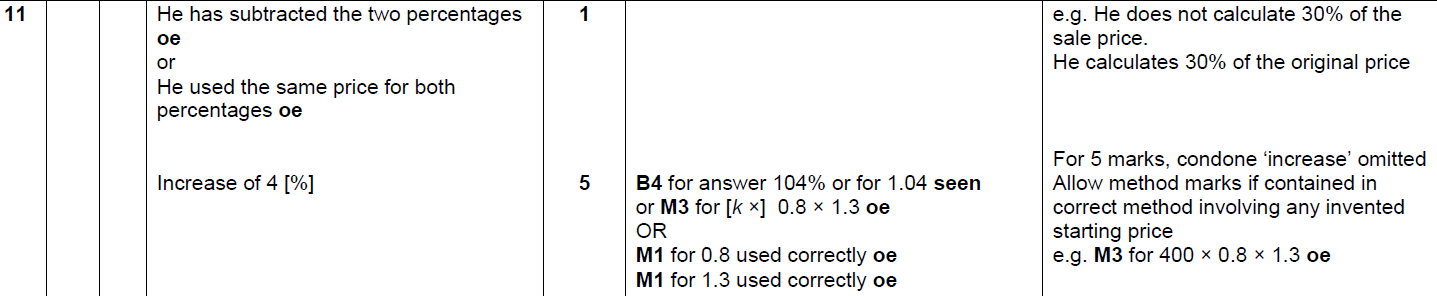 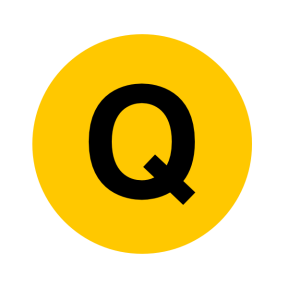